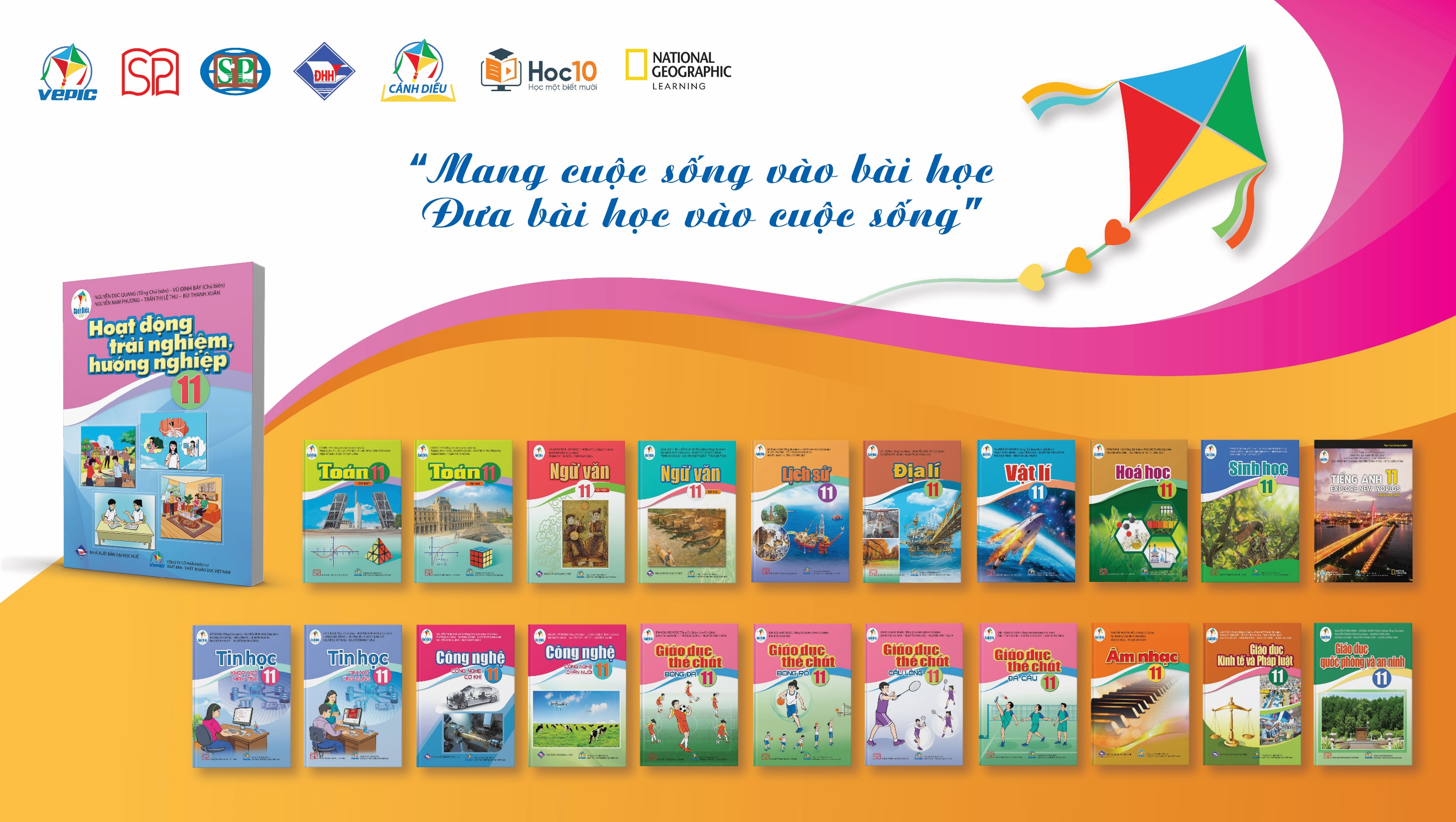 TÀI LIỆU TẬP HUẤN
SỬ DỤNG SÁCH GIÁO KHOA 
HOẠT ĐỘNG TRẢI NGHIỆM, HƯỚNG NGHIỆP 11 
CÁNH DIỀU
2
MỤC TIÊU KHOÁ TẬP HUẤN
Kết thúc khoá tập huấn, học viên có thể:
3
PHẦN 1KHÁI QUÁT CHUNG VỀ HOẠT ĐỘNG TRẢI NGHIỆM, HƯỚNG NGHIỆP LỚP 11
ĐẶC ĐIỂM CỦA HOẠT ĐỘNG TRẢI NGHIỆM VÀ HOẠT ĐỘNG TRẢI NGHIỆM, HƯỚNG NGHIỆP
MỤC TIÊU
HĐTN, HN hình thành, phát triển các phẩm chất, năng lực chung và các năng lực đặc thù của HS: 
  	+ Các năng lực chung: năng lực tự chủ và tự học, giao tiếp và hợp tác, giải quyết vấn đề và sáng tạo.
	+ Các năng lực đặc thù: năng lực thích ứng với cuộc sống, năng lực thiết kế và tổ chức hoạt động, năng lực định hướng nghề nghiệp.
6
Mục tiêu cấp Trung học phổ thông
Học sinh có khả năng:
+ Thích ứng với các điều kiện sống, học tập và làm việc khác nhau; 
+ Thích ứng với những thay đổi của xã hội hiện đại; 
+ Tổ chức cuộc sống, công việc và quản lí bản thân; có khả năng phát triển hứng thú nghề nghiệp và ra quyết định lựa chọn được nghề nghiệp tương lai; 
+ Xây dựng được kế hoạch rèn luyện đáp ứng yêu cầu nghề nghiệp và trở thành người công dân có ích;
7
NỘI DUNG HOẠT ĐỘNG
YÊU CẦU CẦN ĐẠT
9
10
11
12
13
14
15
PHƯƠNG THỨC TỔ CHỨC
16
LOẠI HÌNH HOẠT ĐỘNG
17
ĐÁNH GIÁ
ĐÁNH GIÁ
ĐÁNH GIÁ
PHẦN 2GIỚI THIỆU SÁCH GIÁO KHOA HOẠT ĐỘNG TRẢI NGHIỆM, HƯỚNG NGHIỆP 11
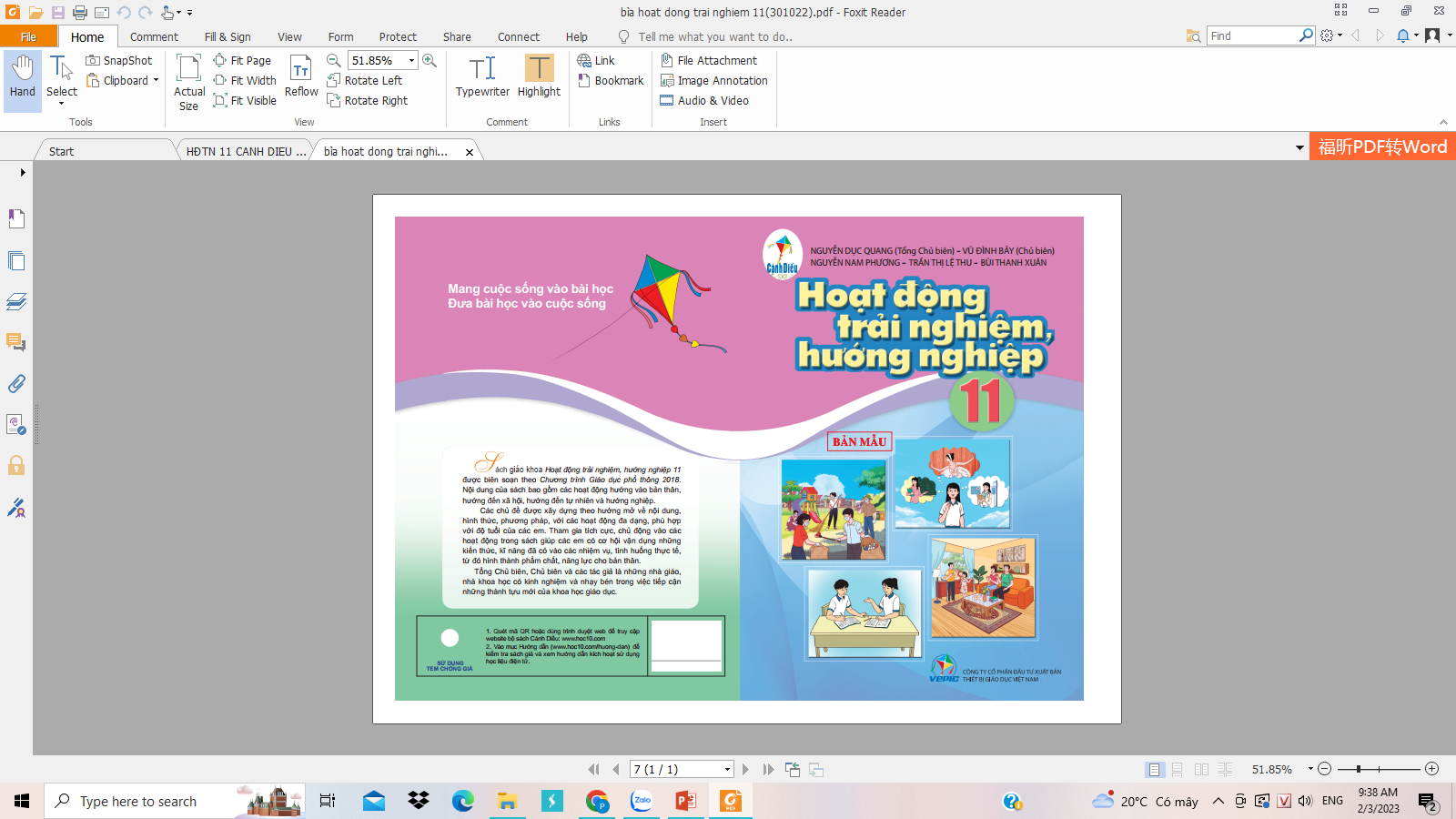 QUAN ĐIỂM BIÊN SOẠN
ĐẶC ĐIỂM SGK HĐTN, HN 11
Các chủ đề, hoạt động được thiết kế đảm bảo tính khoa học, tính khái quát cho 4 mạch nội dung (hướng vào bản thân, hướng đến xã hội, hướng đến tự nhiên và hướng nghiệp).
Các hoạt động tạo điều kiện cho học sinh tích cực, chủ động tham gia tìm hiểu, thực hành, vận dụng kiến thức vào đời sống thực tiễn.
Giáo viên chủ động đổi mới phương pháp và hình thức tổ chức dạy học thông qua tổ chức các hoạt động.
Sách được thiết kế khoa học, dễ theo dõi, màu sắc hài hoà, phù hợp với sự phát triển và đặc điểm tâm sinh lí lứa tuổi học sinh THPT.
NỘI DUNG SÁCH GIÁO KHOA
CẤU TRÚC SÁCH HĐTN,HN 10
Mỗi chủ đề được thiết kế bao gồm:
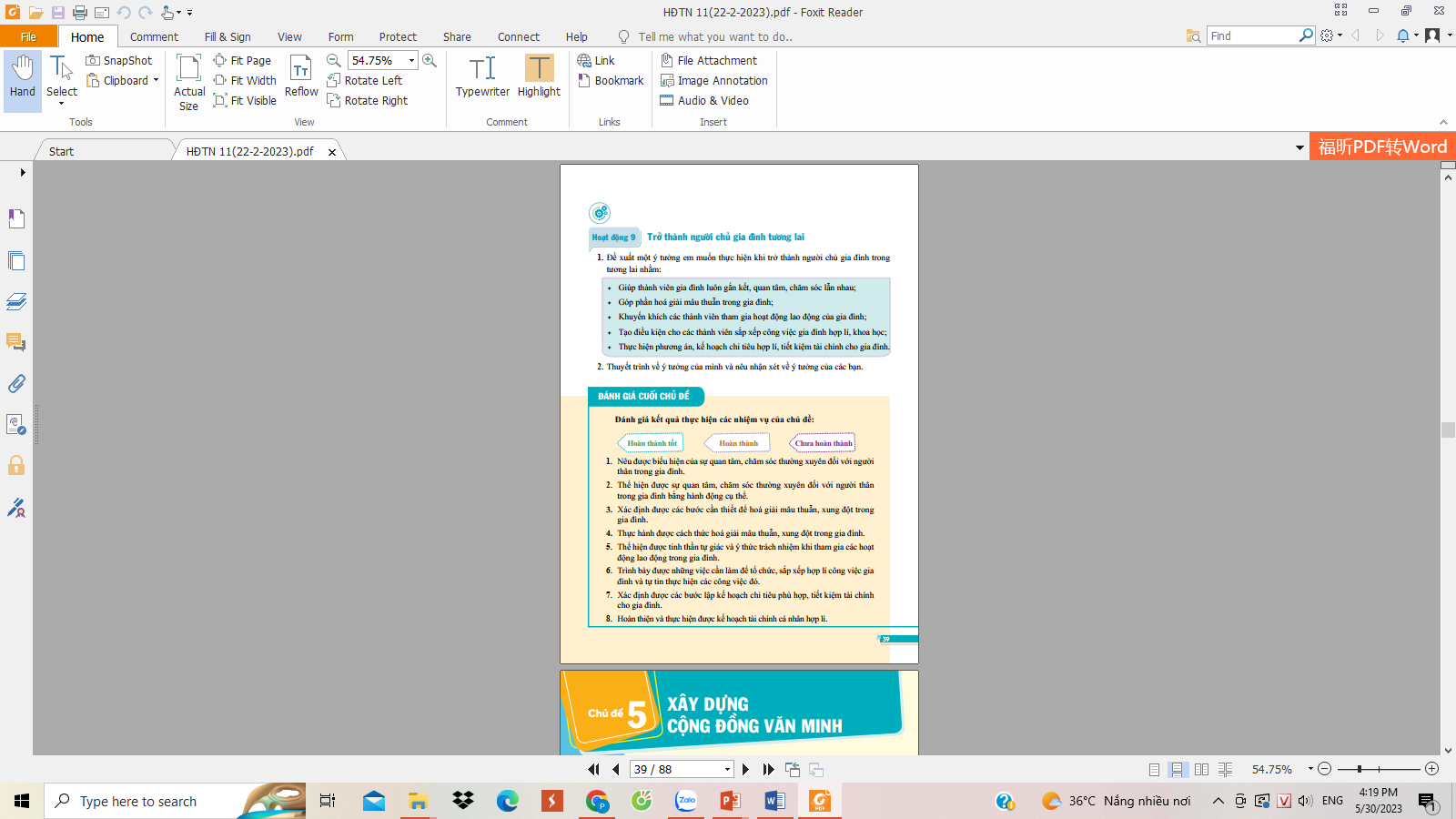 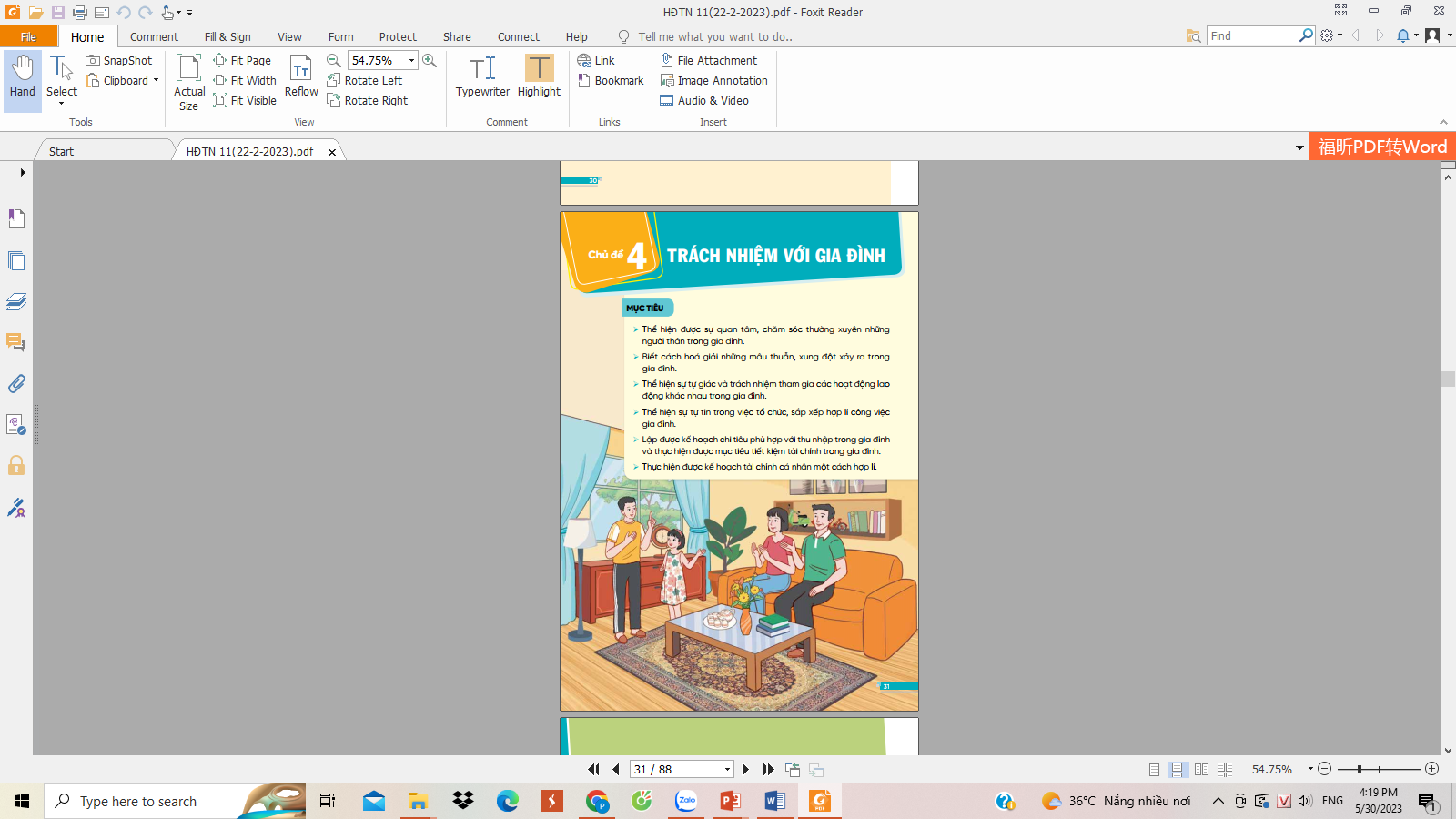 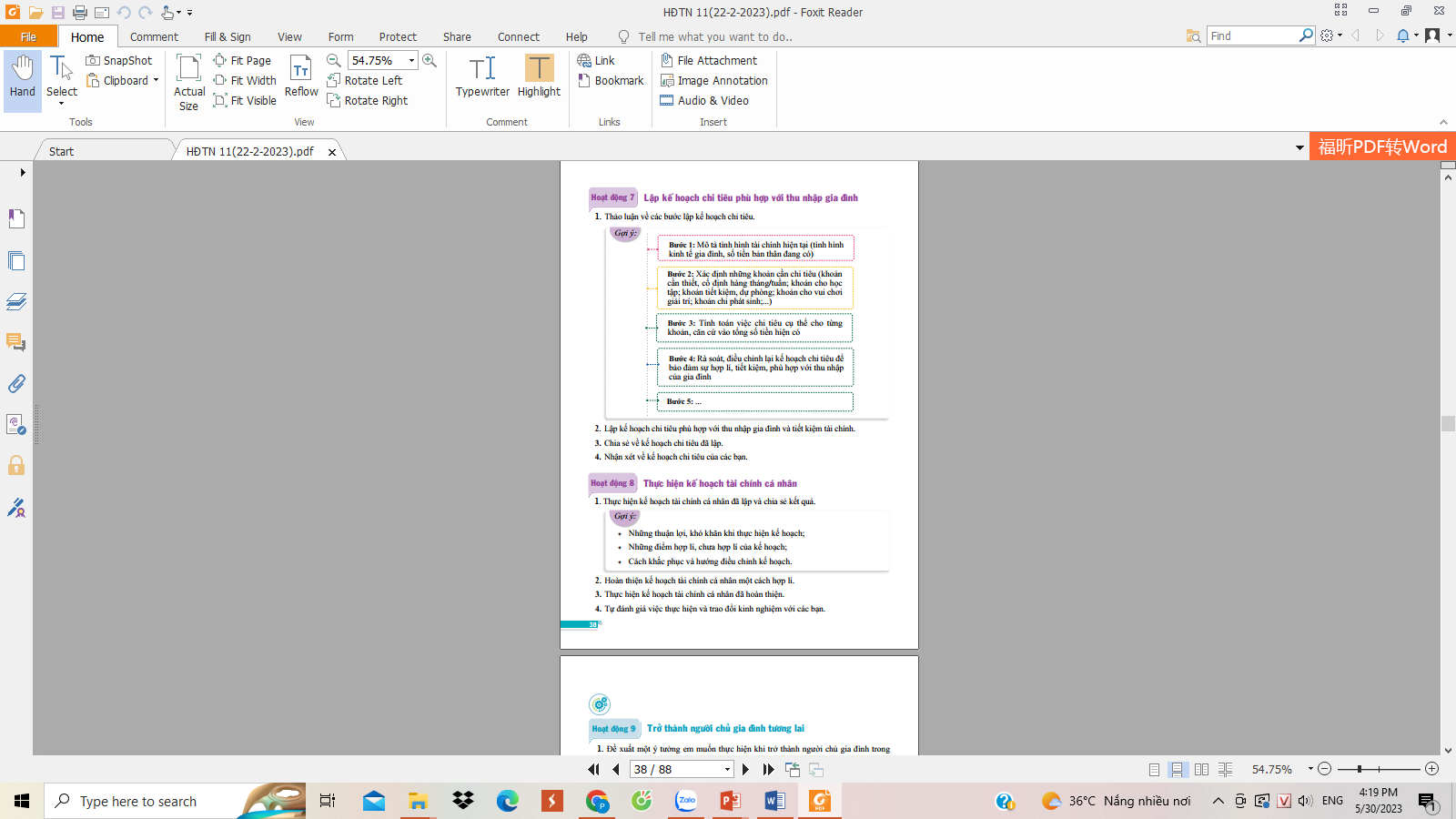 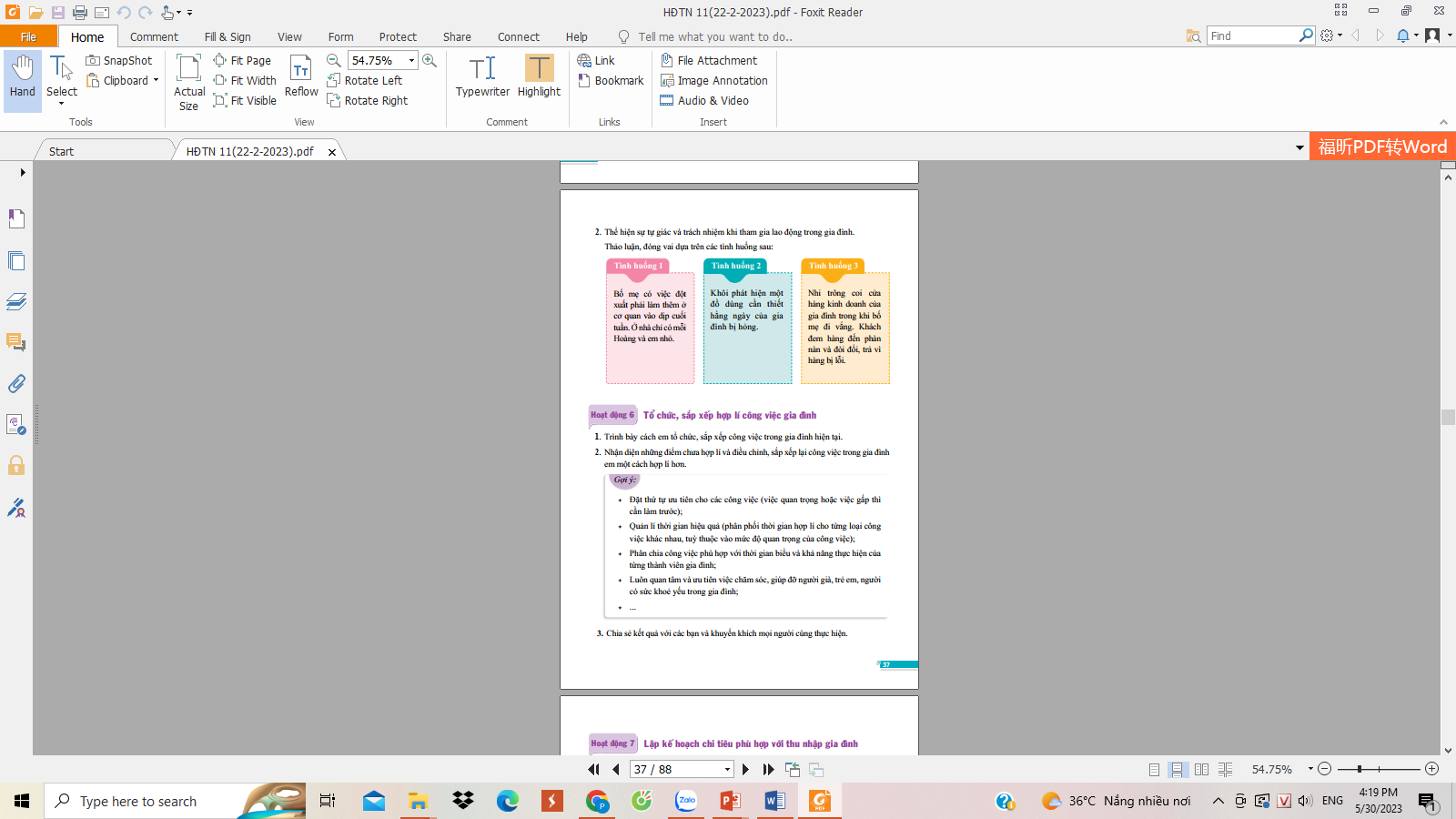 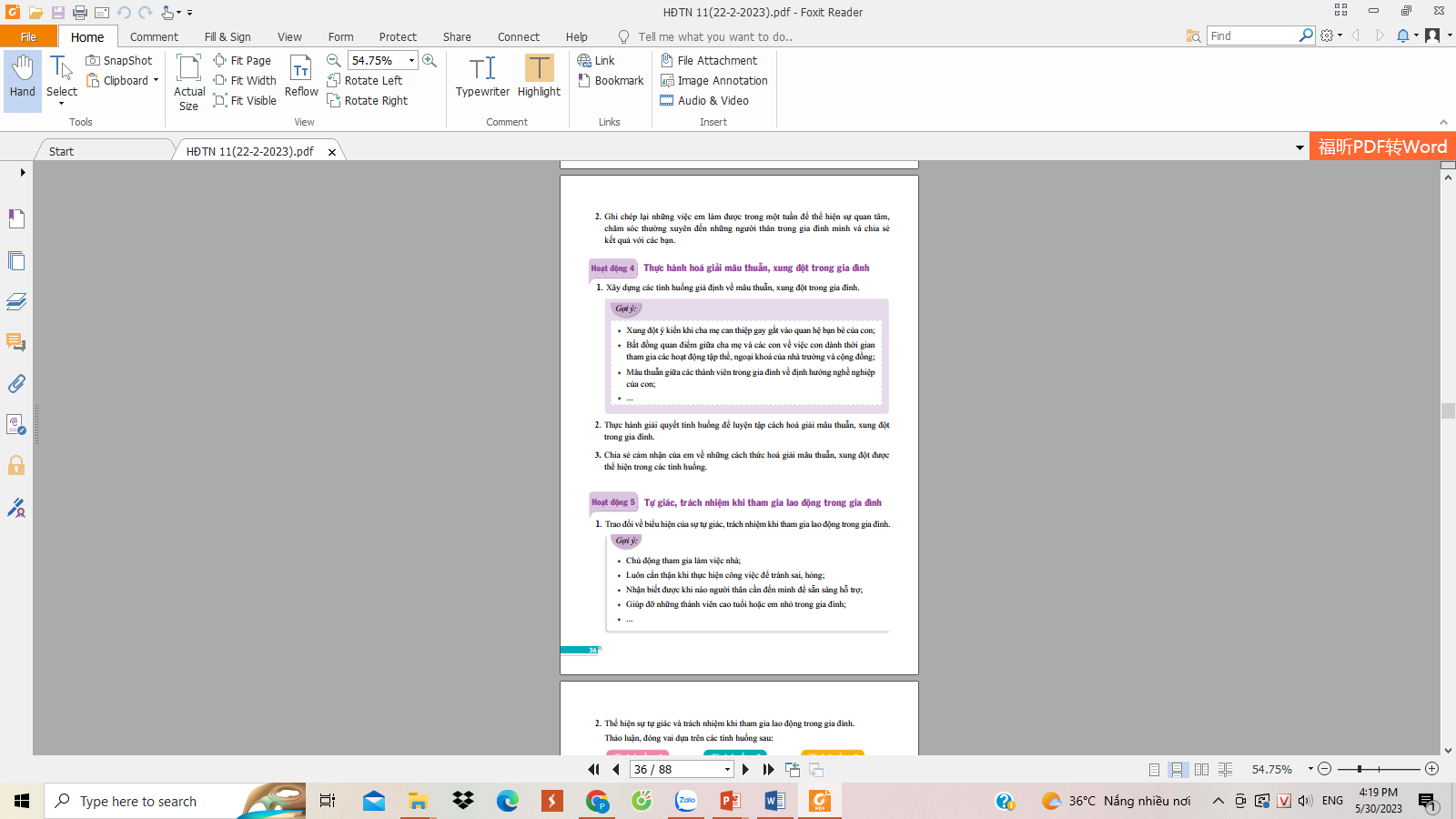 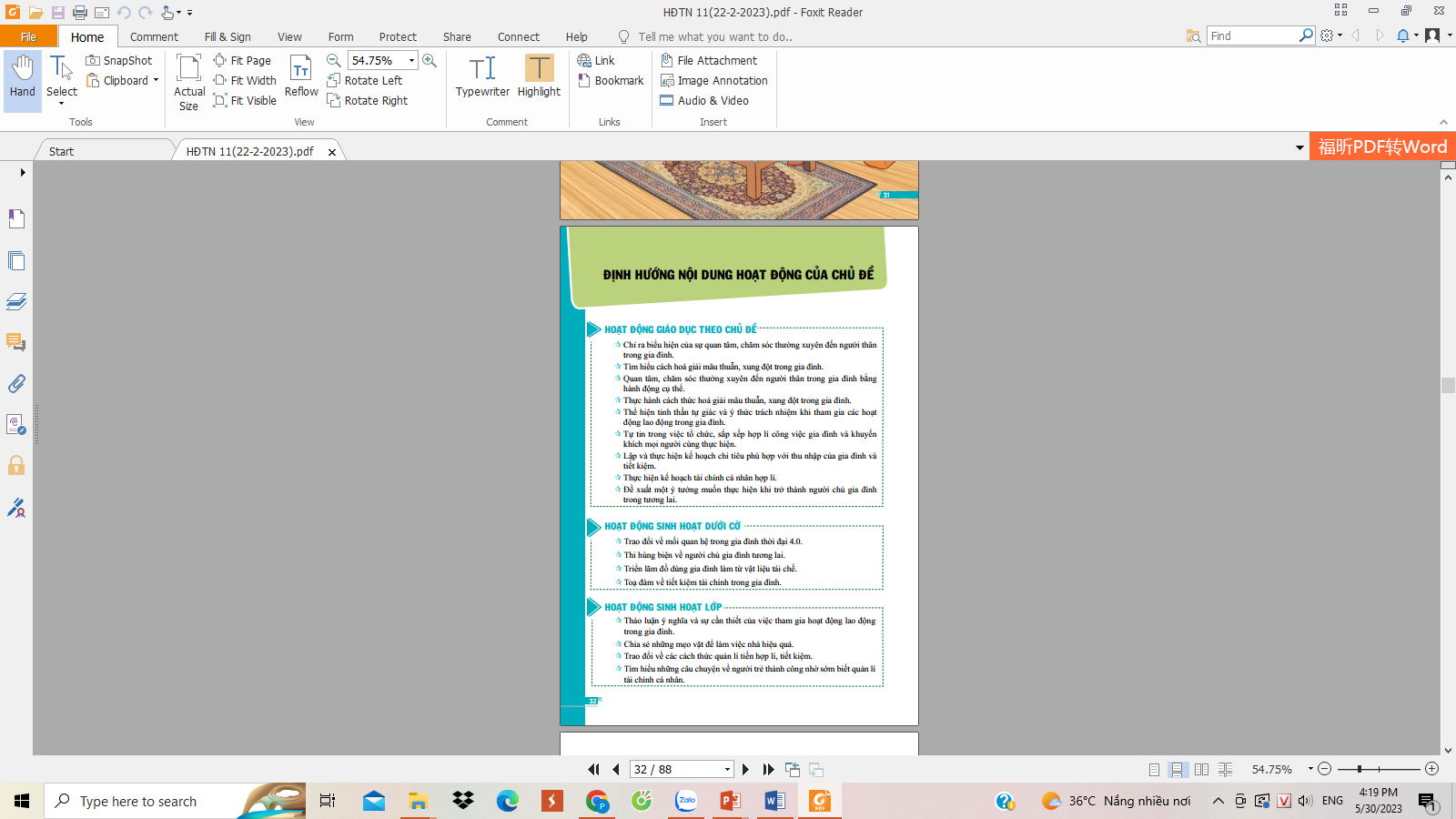 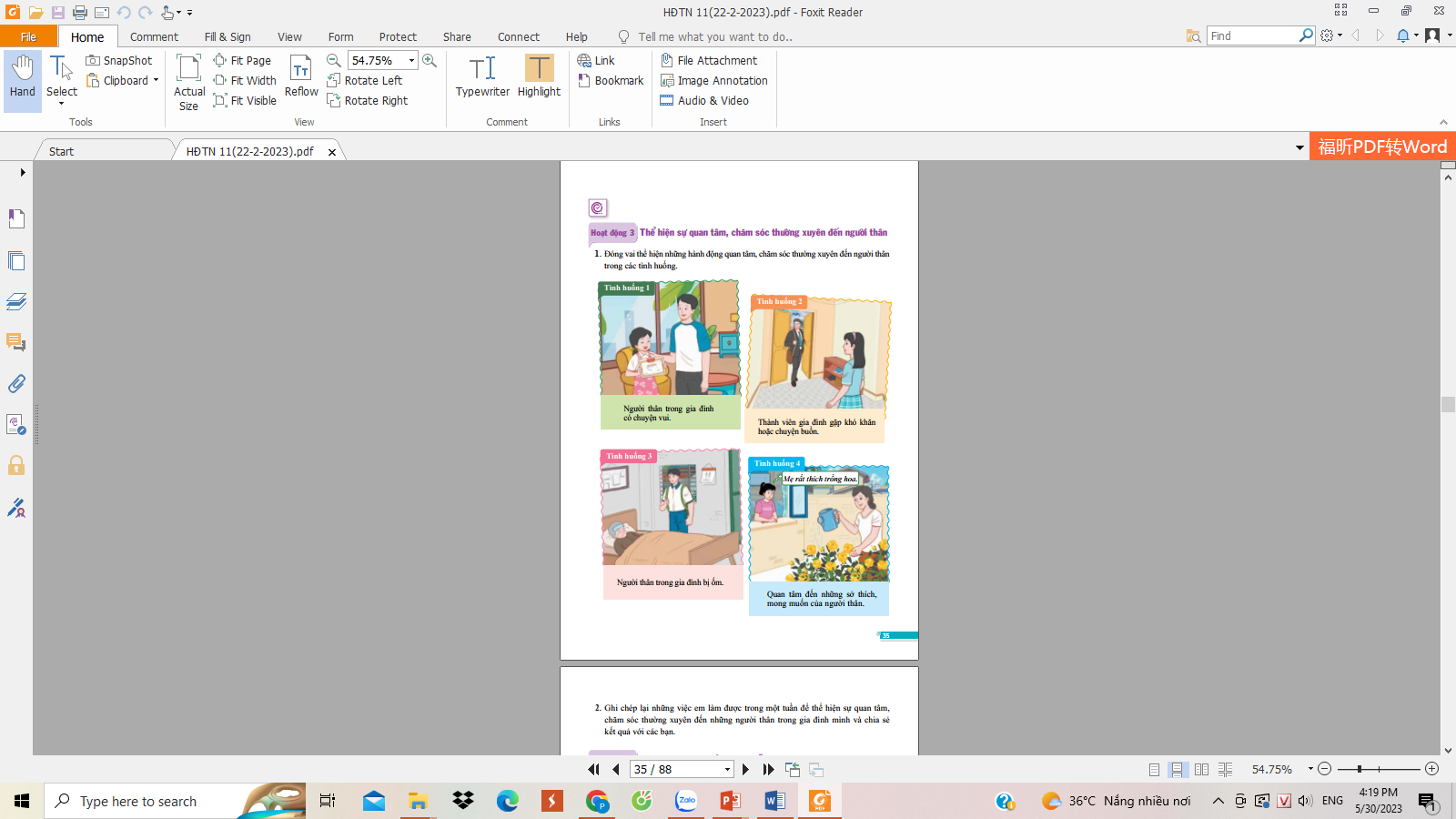 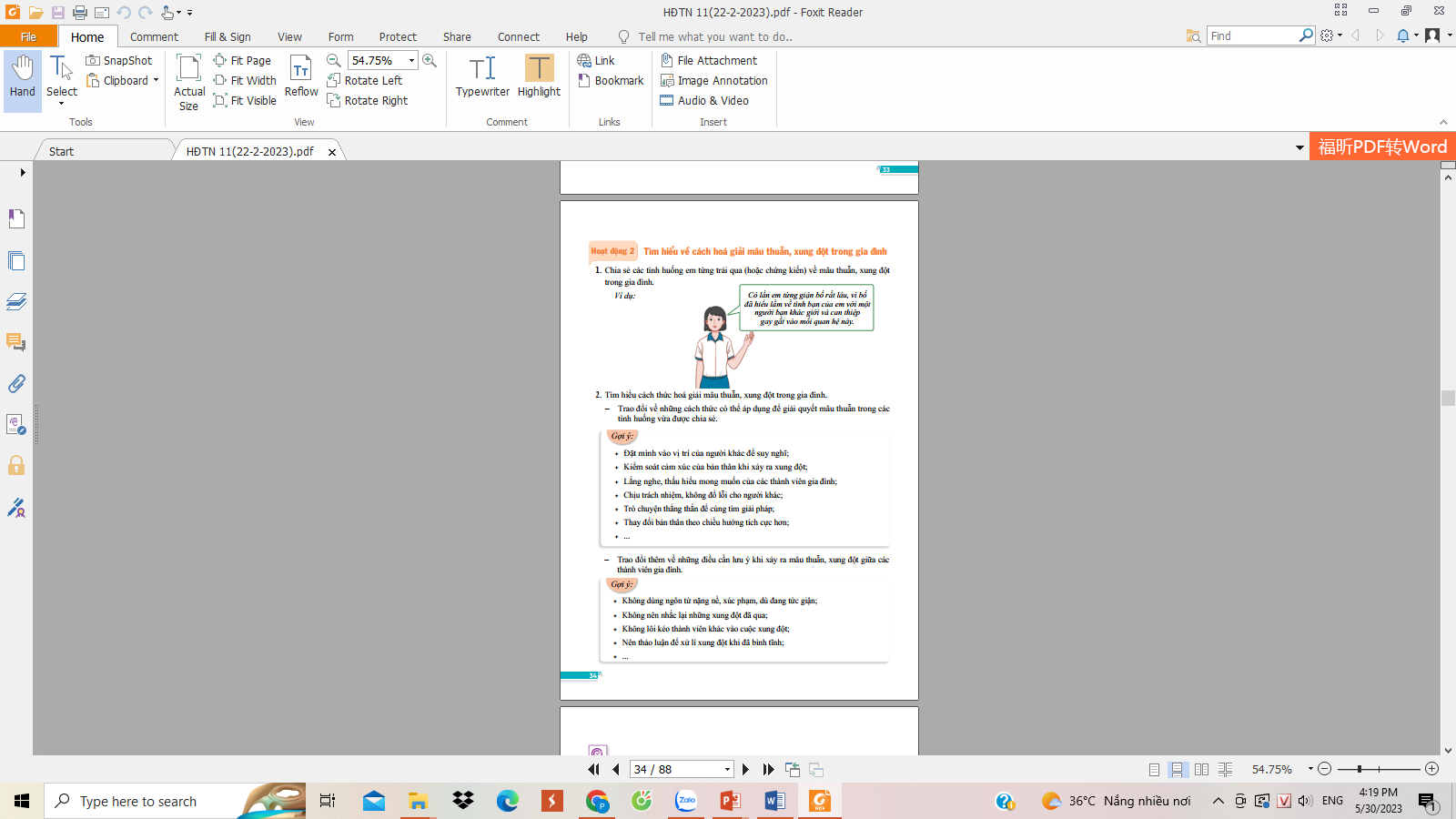 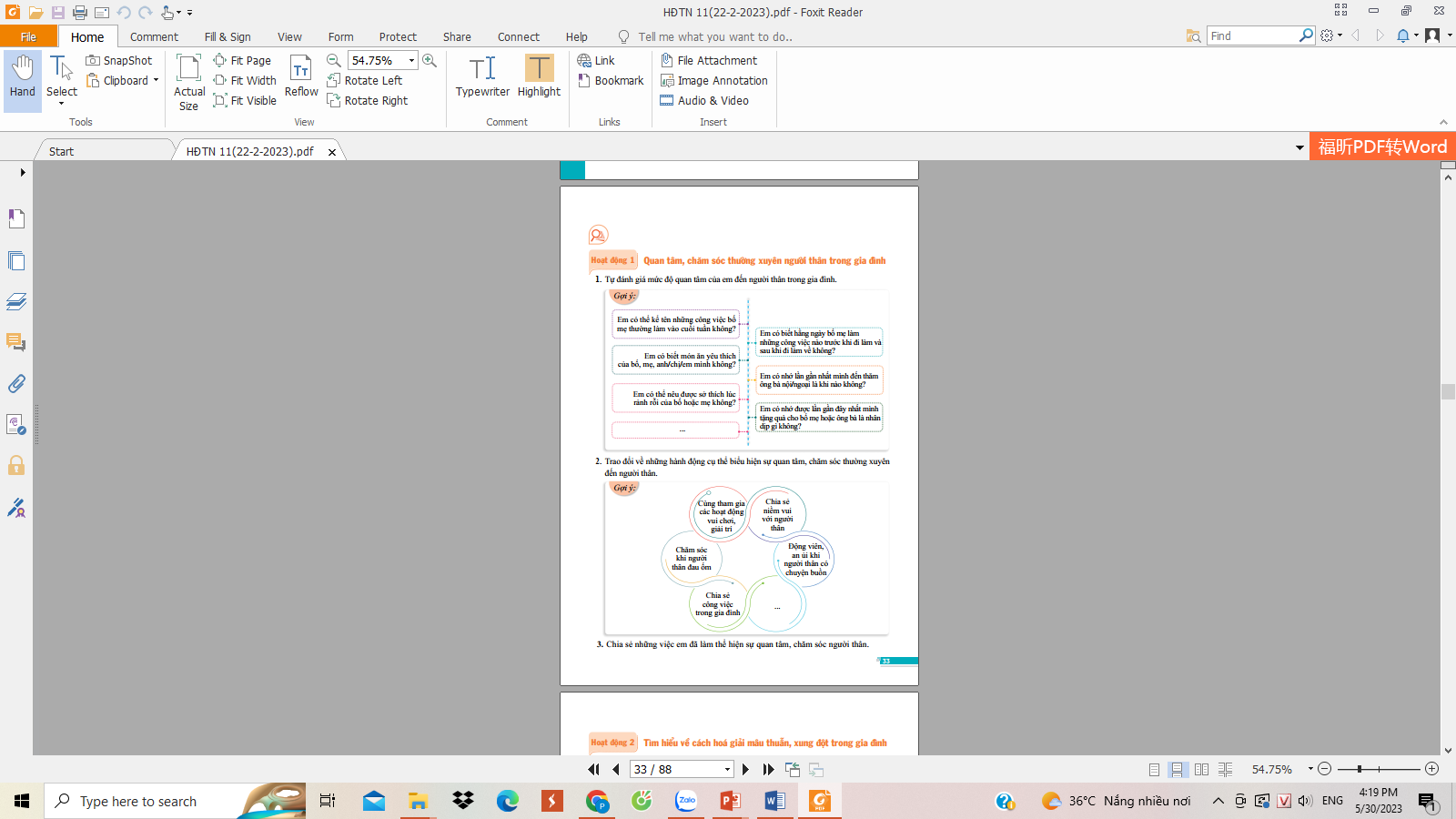 16
CẤU TRÚC SGK HĐTN,HN 11
Các hoạt động giáo dục trong một chủ đề được thiết kế thành 3 pha:
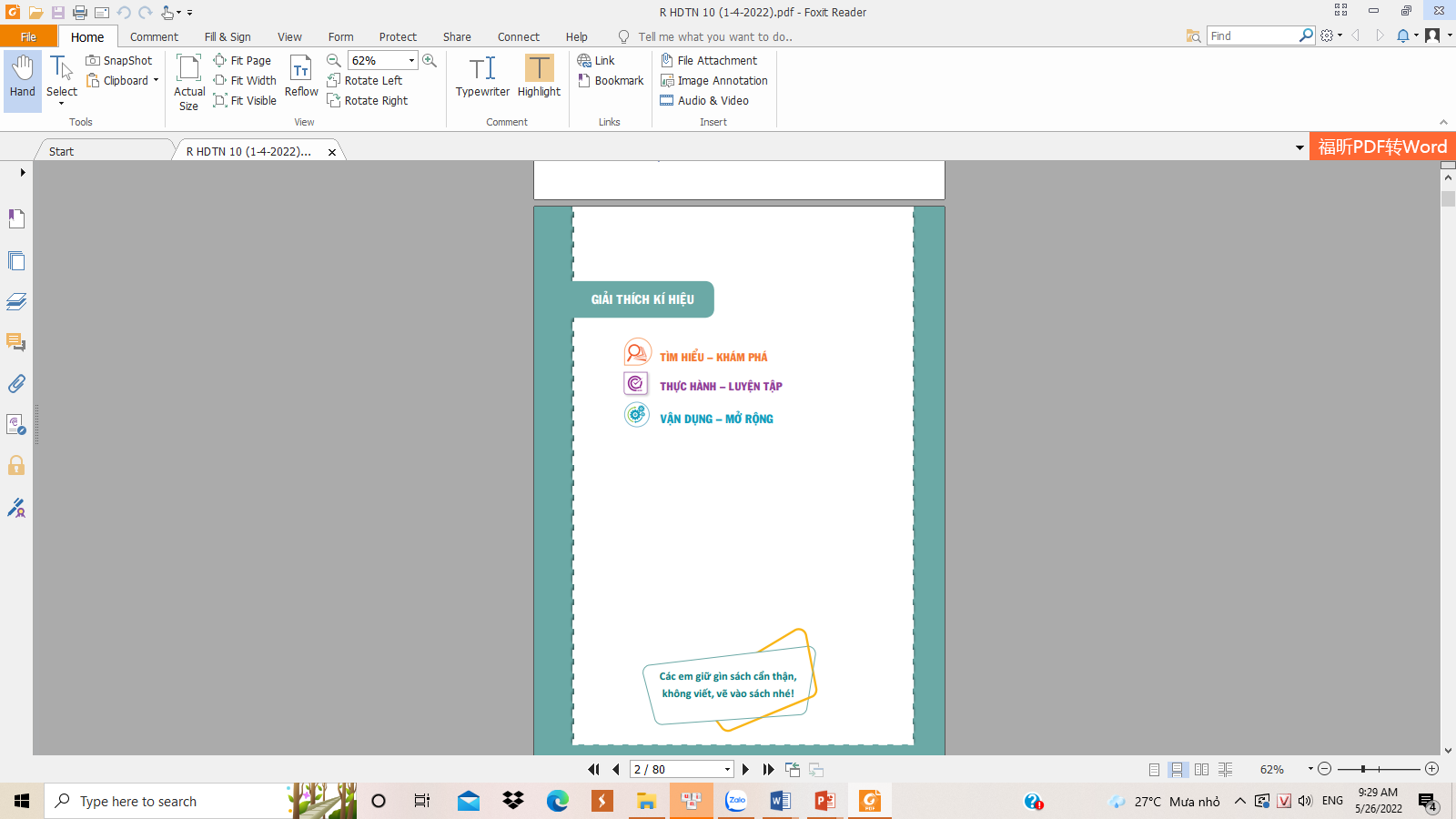 TRIỂN KHAI YÊU CẦU CẦN ĐẠT
Các yêu cầu cần đạt được trình bày ngay dưới tên mỗi chủ đề để giáo viên và học sinh nắm vững được yêu cầu của các hoạt động (Mục tiêu)
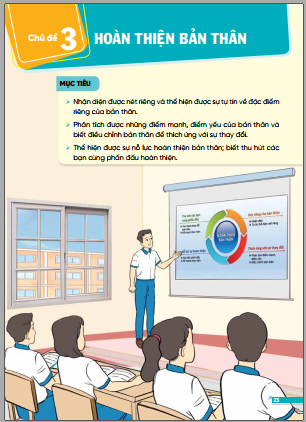 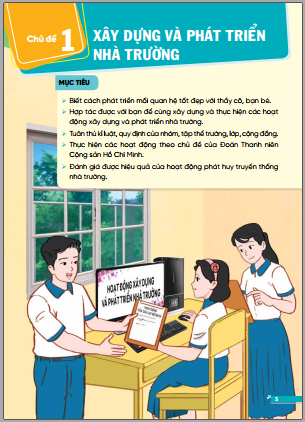 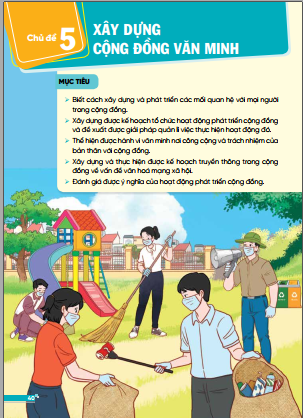 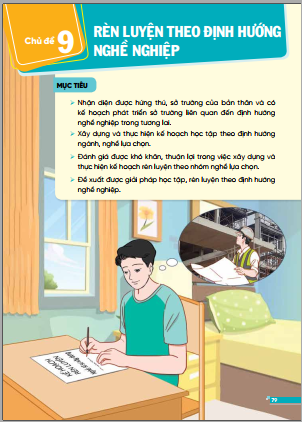 TRIỂN KHAI YÊU CẦU CẦN ĐẠT
Nội dung trong các chủ đề được đảm bảo tính khoa học, lo-gic, vừa có tính khái quát cho các mạch nội dung, vừa sát với thực tiễn và phù hợp độ tuổi với học sinh.
Ví dụ:
TRIỂN KHAI YÊU CẦU CẦN ĐẠT
Các chủ đề được đảm bảo cho 4 mạch nội dung trong HĐTN, HN lớp 11
HƯỚNG VÀO
BẢN THÂN
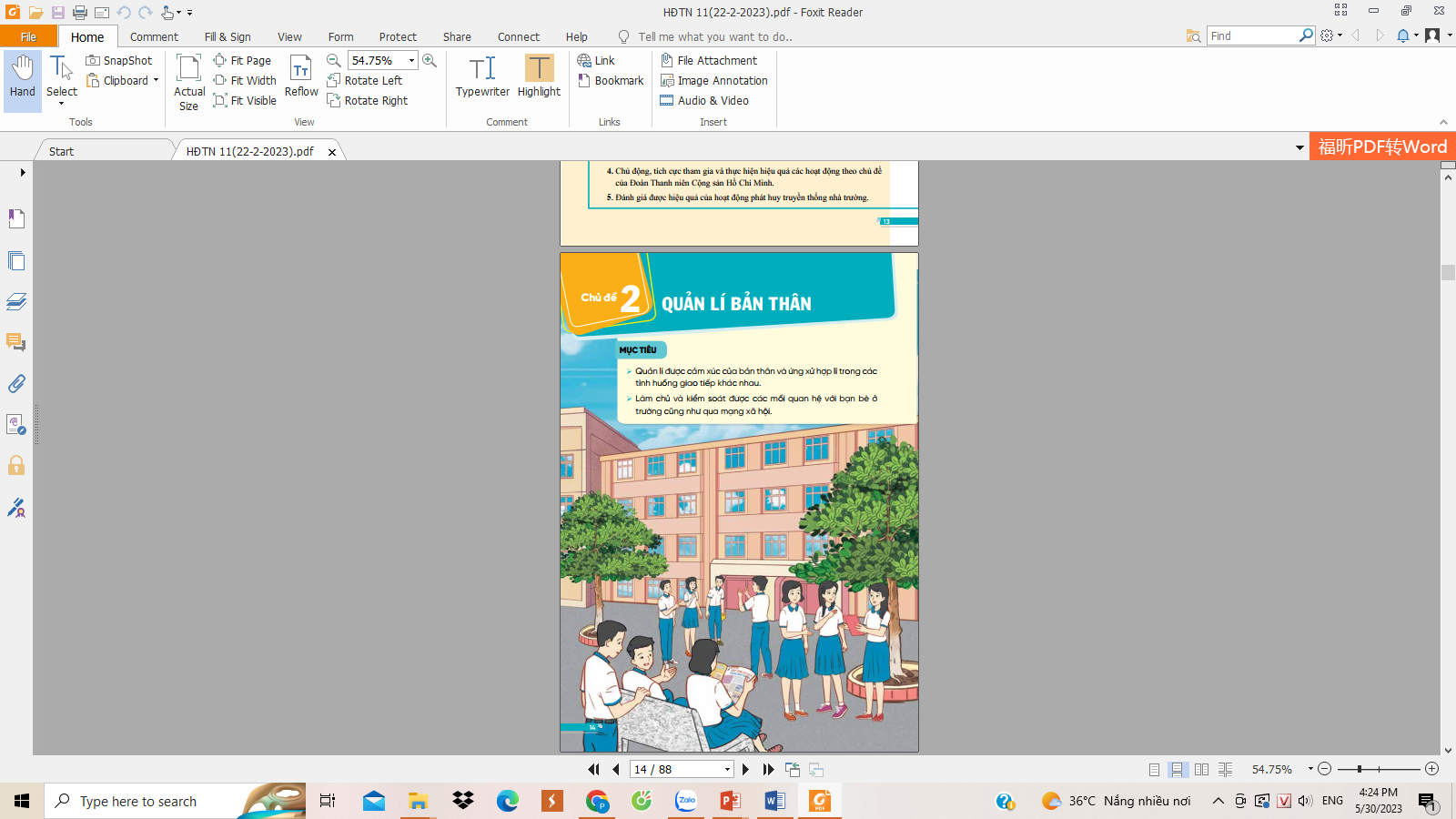 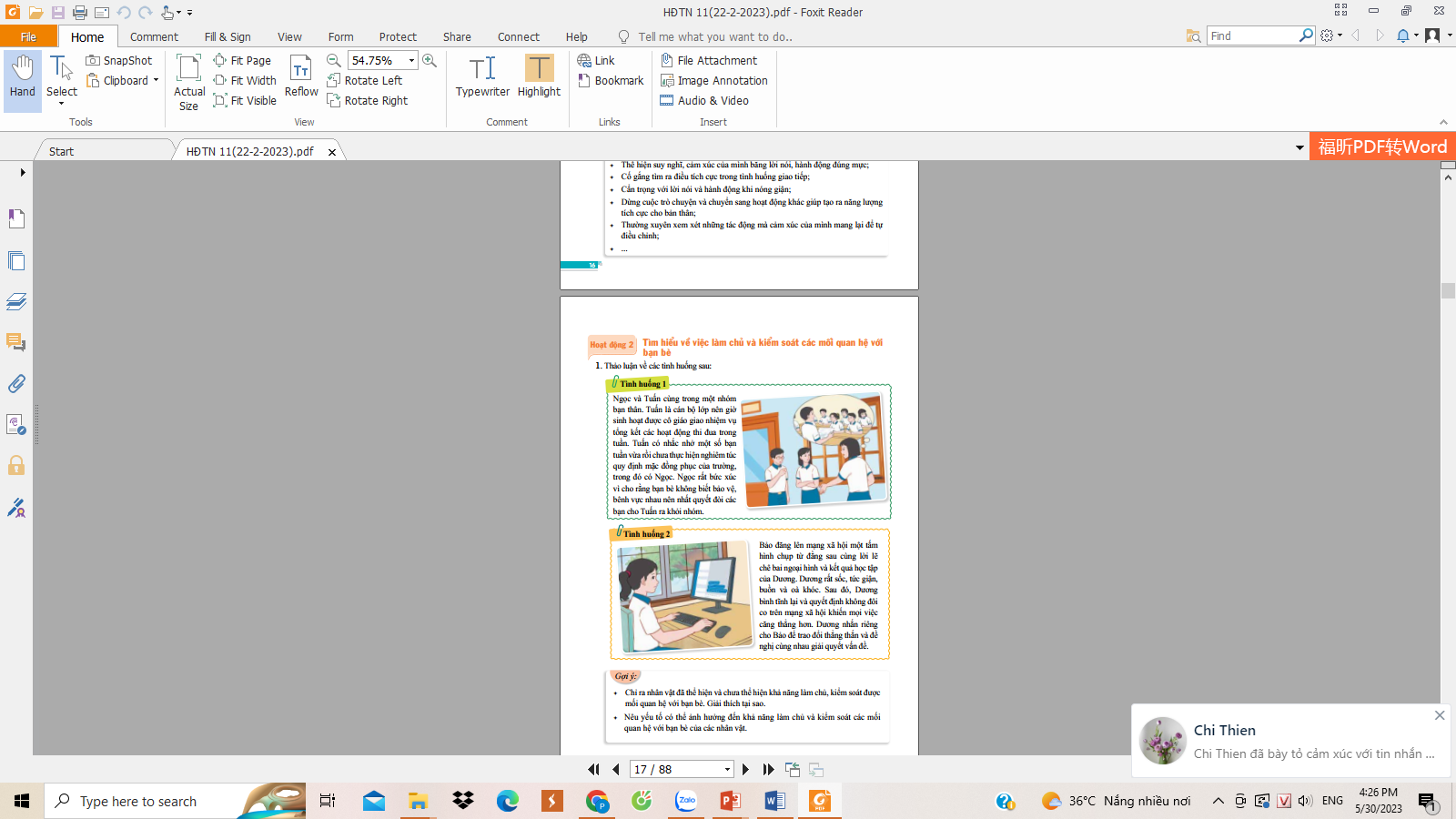 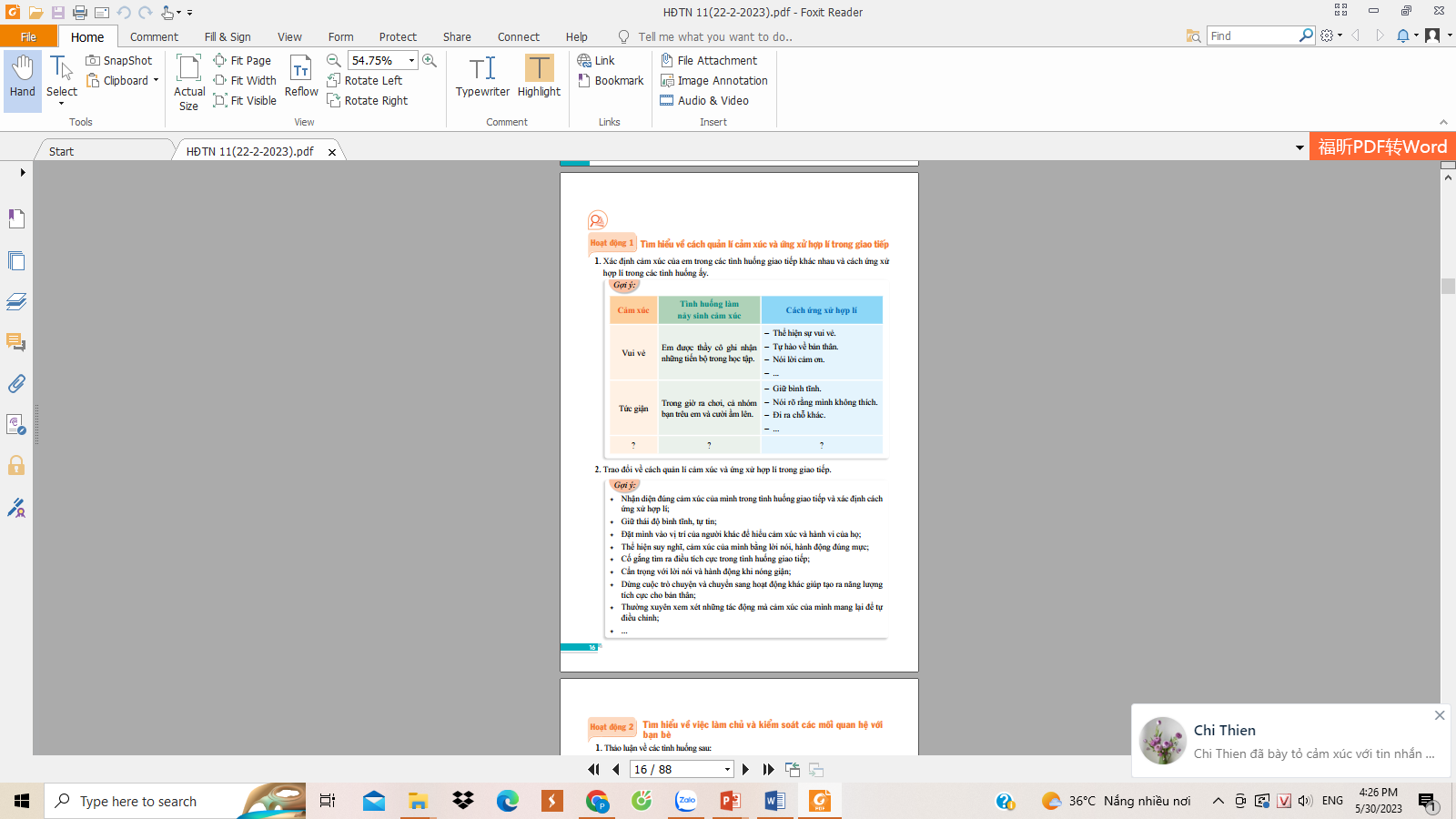 TRIỂN KHAI YÊU CẦU CẦN ĐẠT
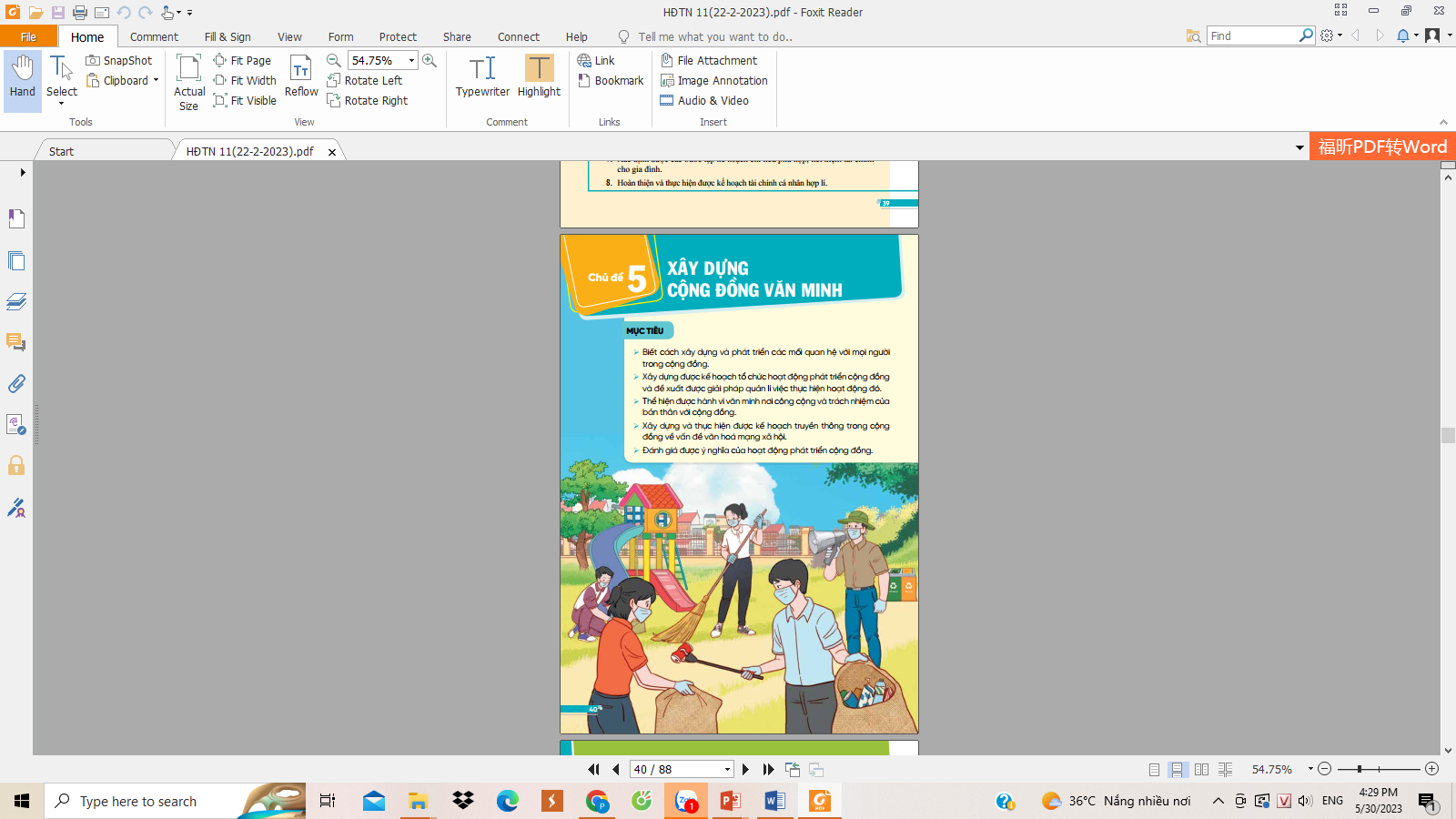 HƯỚNG ĐẾN XÃ HỘI
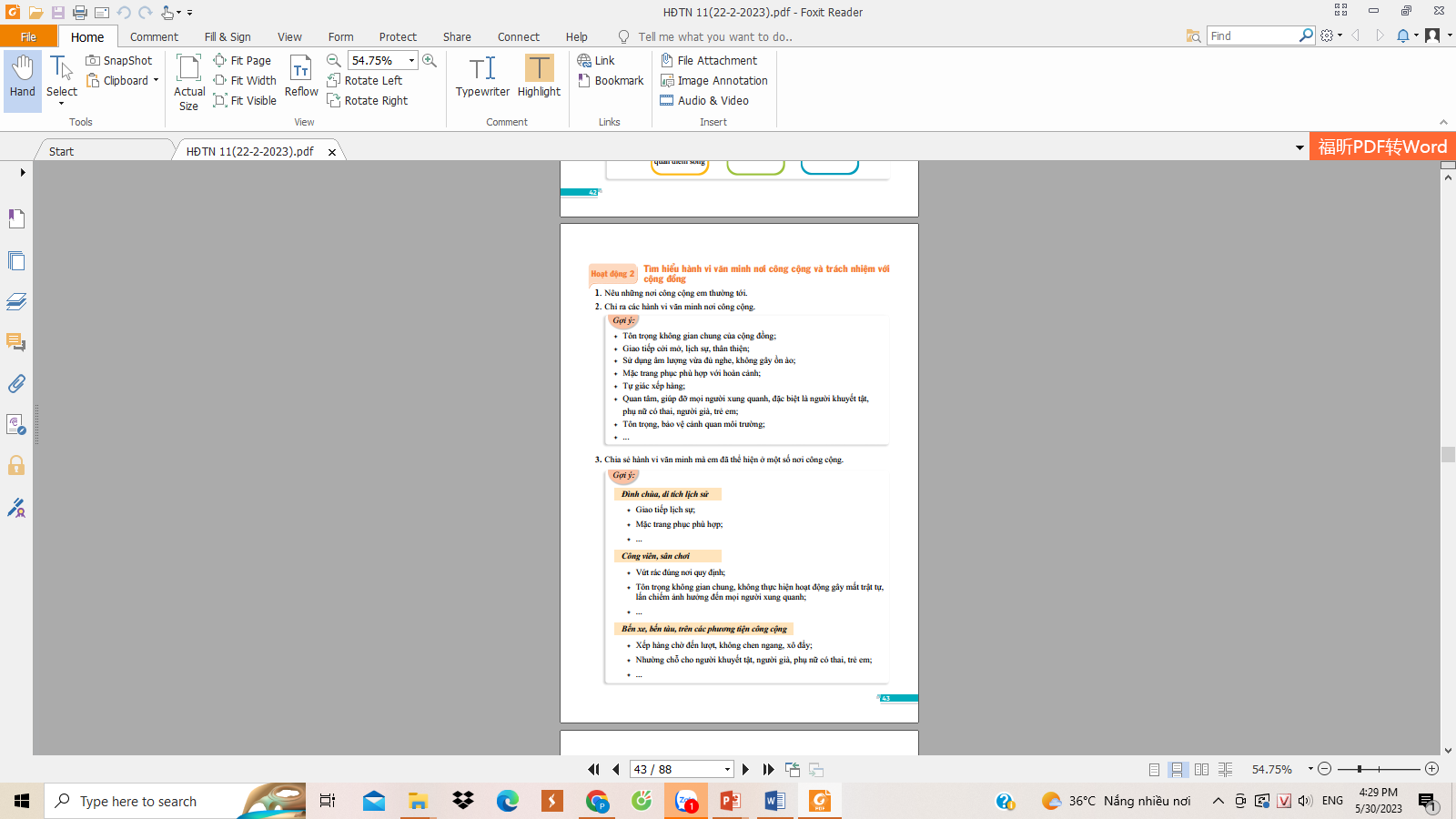 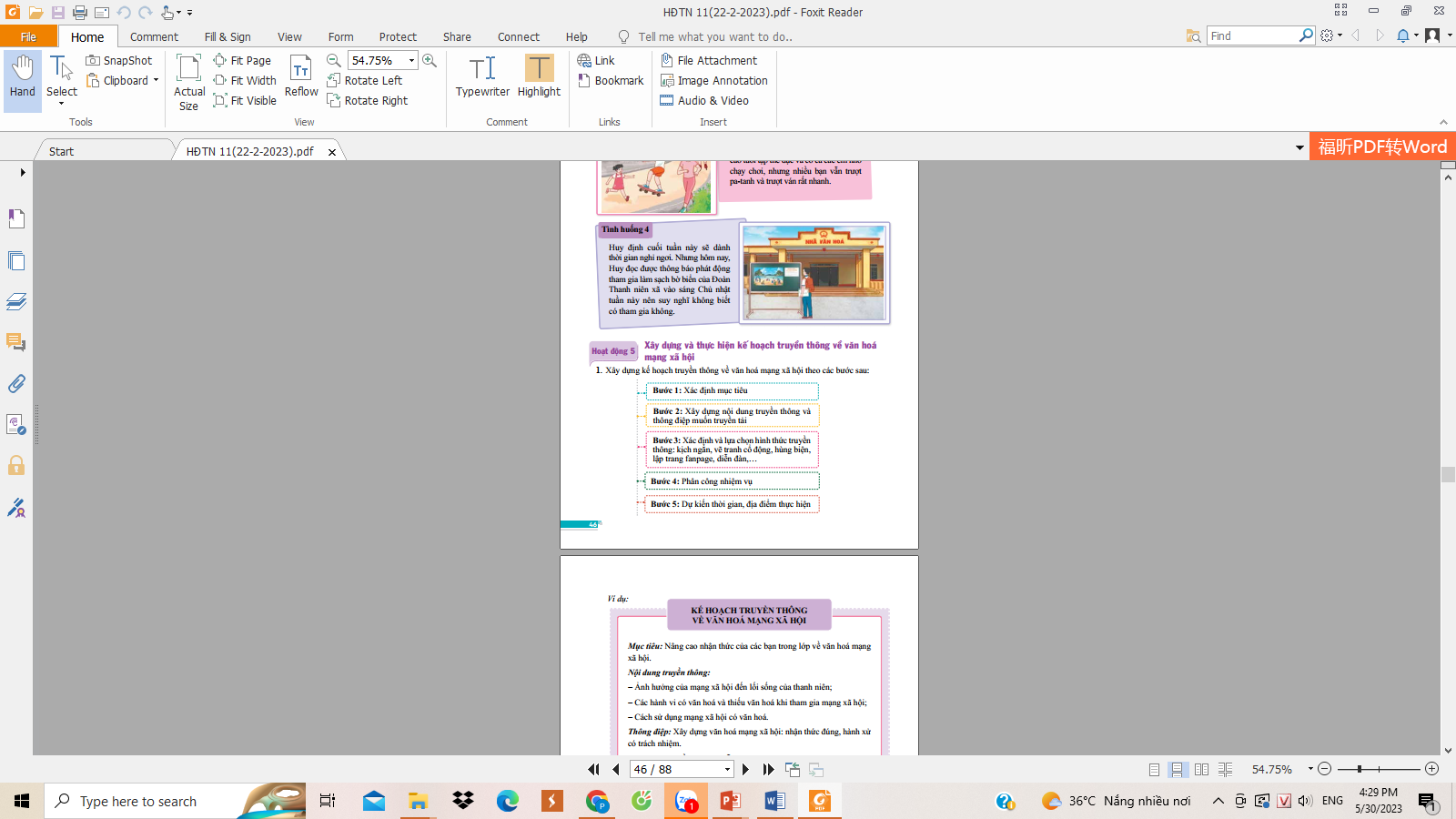 TRIỂN KHAI YÊU CẦU CẦN ĐẠT
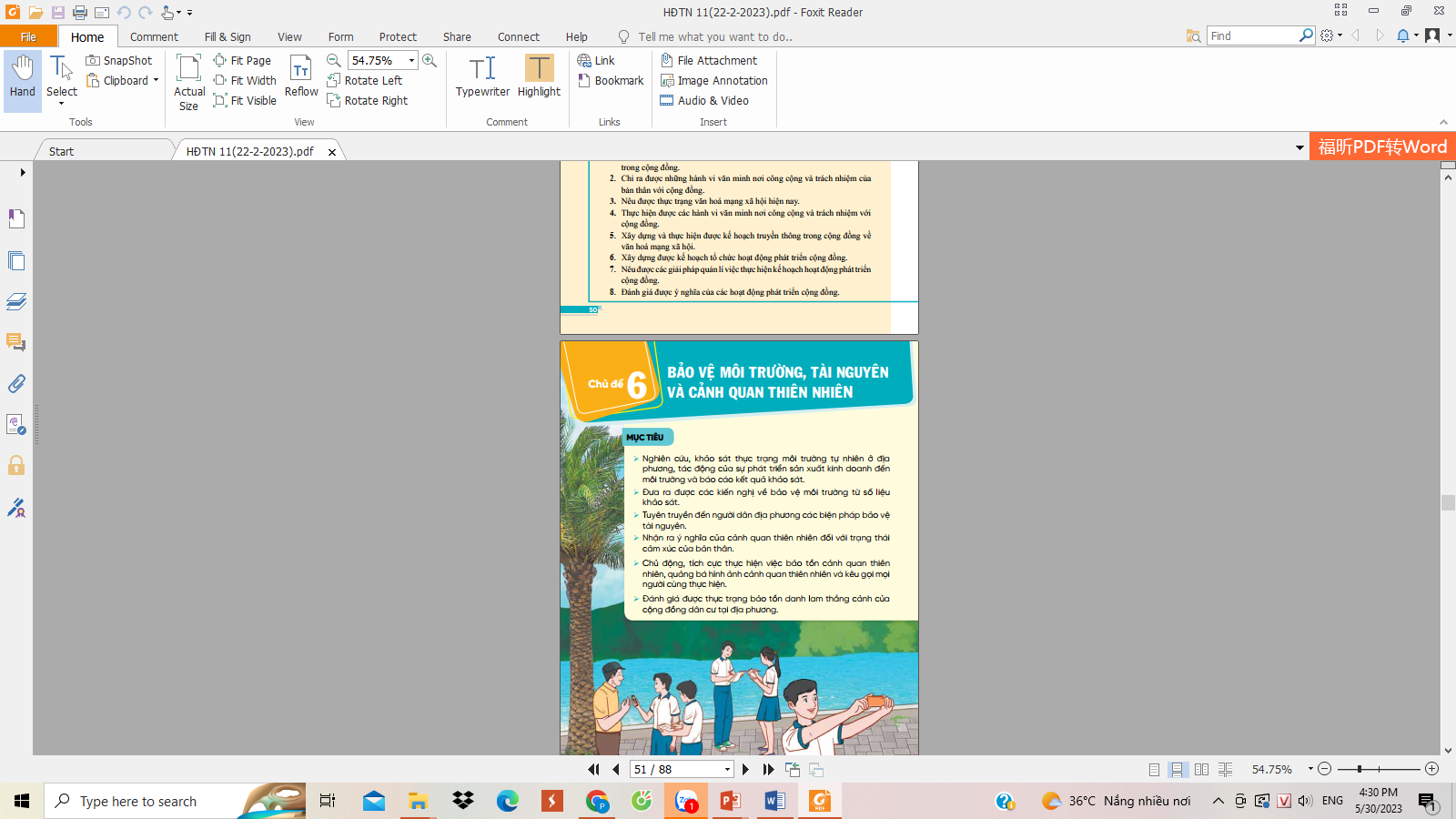 HƯỚNG ĐẾN TỰ NHIÊN
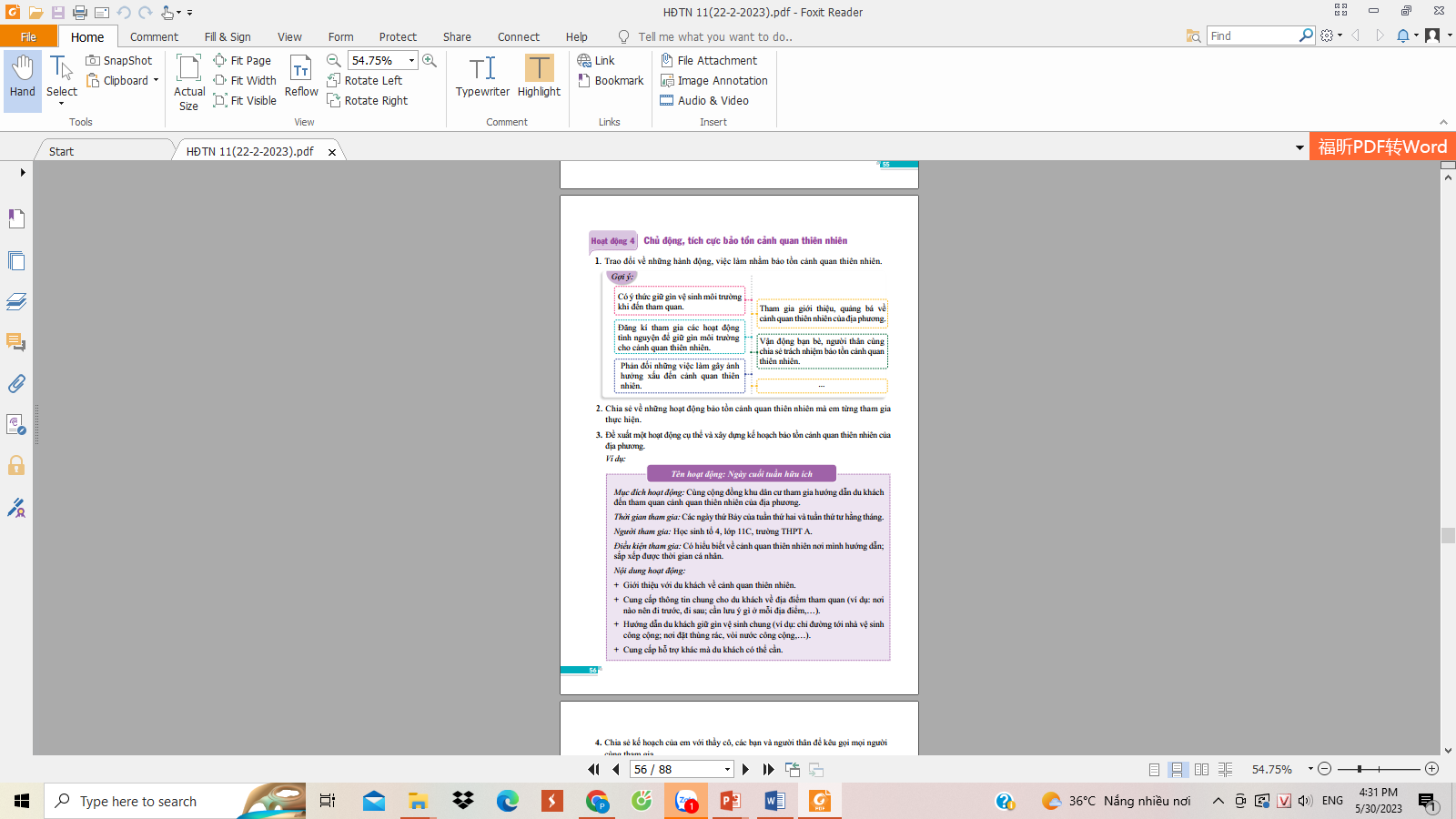 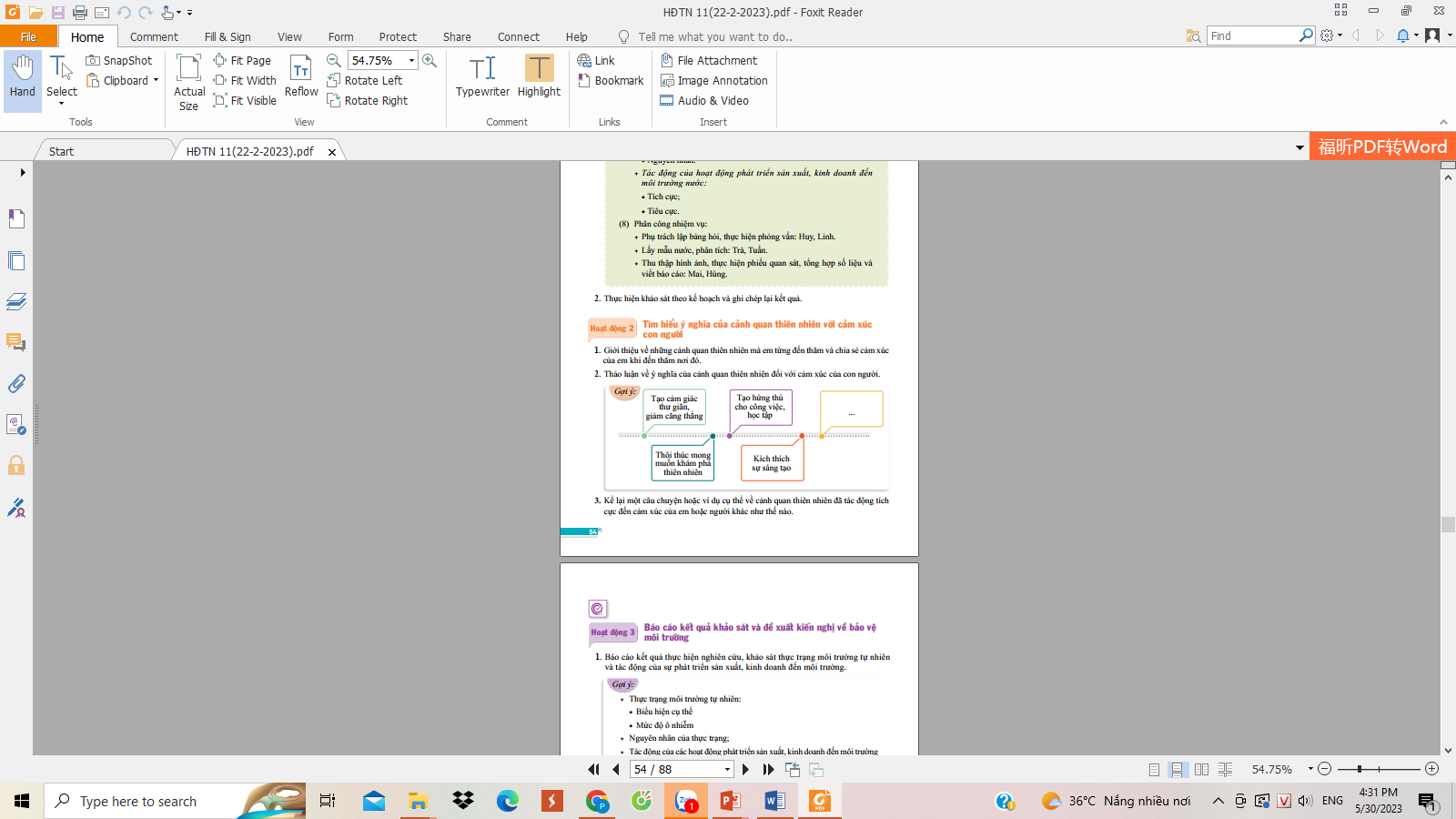 CÁC HOẠT ĐỘNG TRONG SÁCH
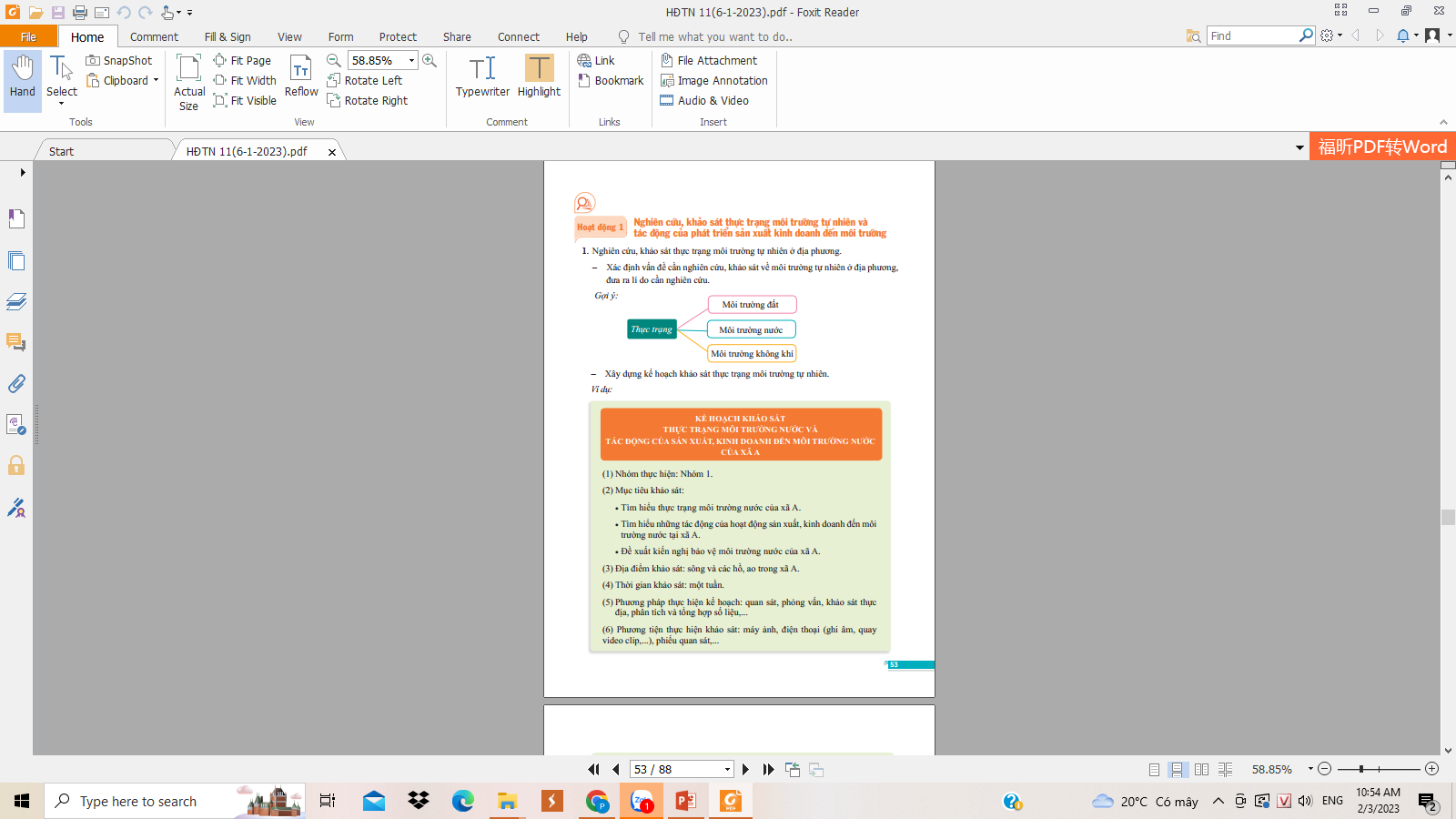 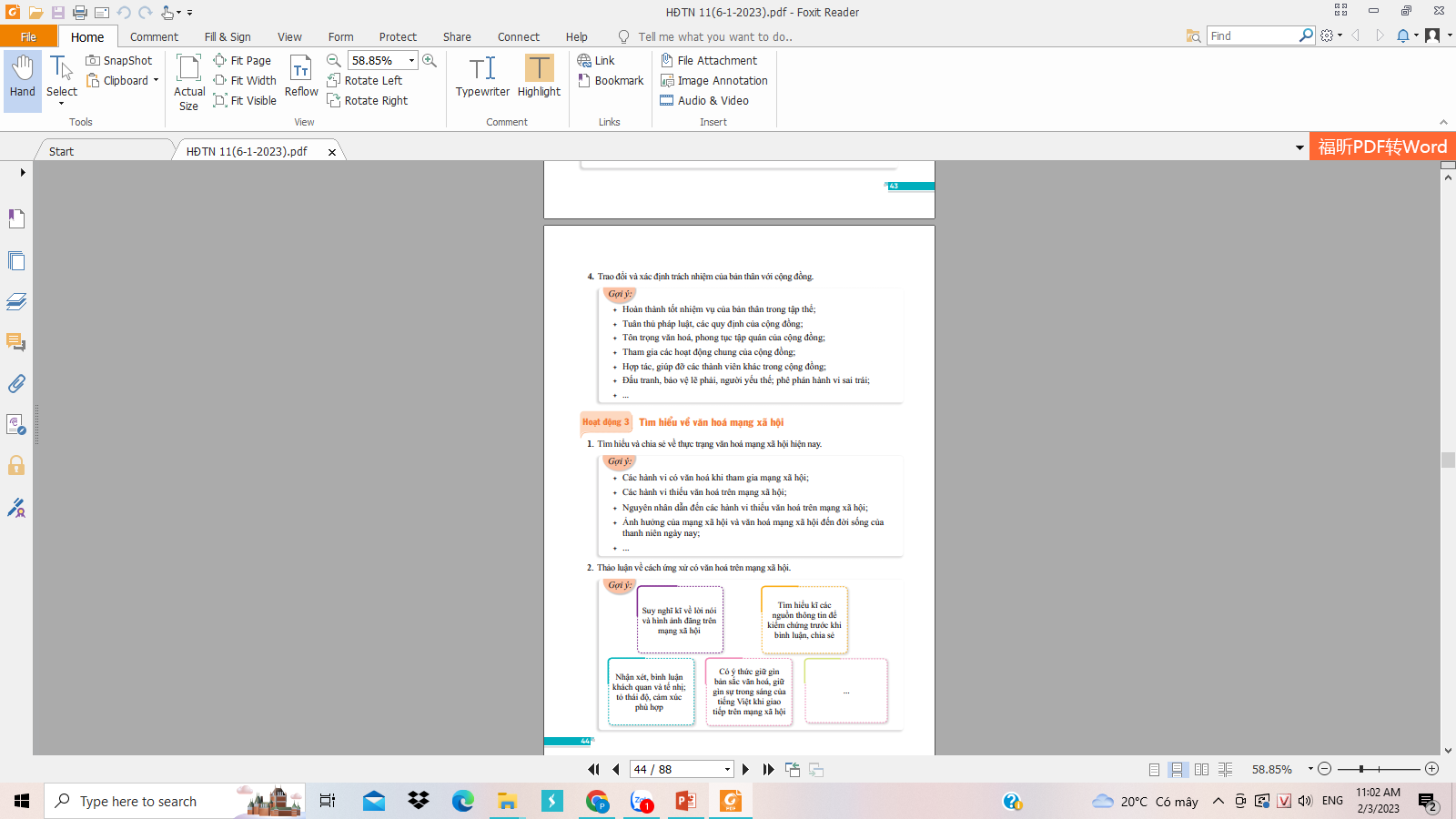 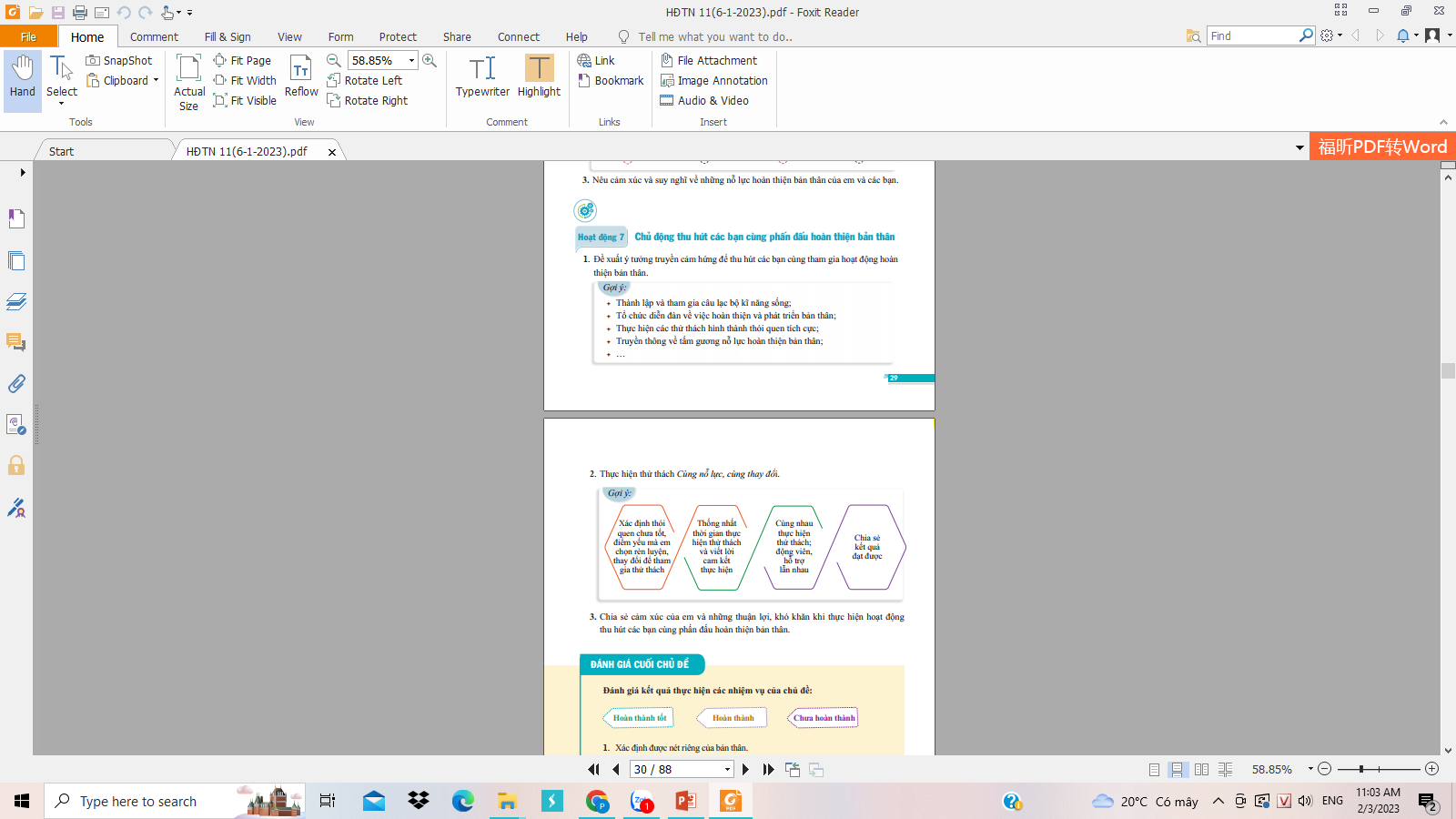 CÁC HOẠT ĐỘNG TRONG SÁCH
Tạo điều kiện cho học sinh thực hành, vận dụng kiến thức vào đời sống thực tiễn ở tất cả các khía cạnh:
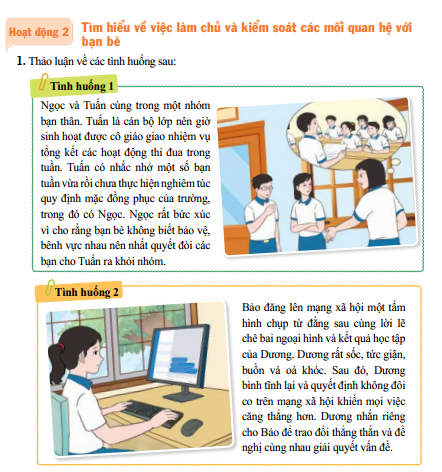 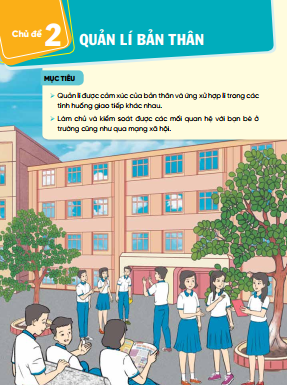 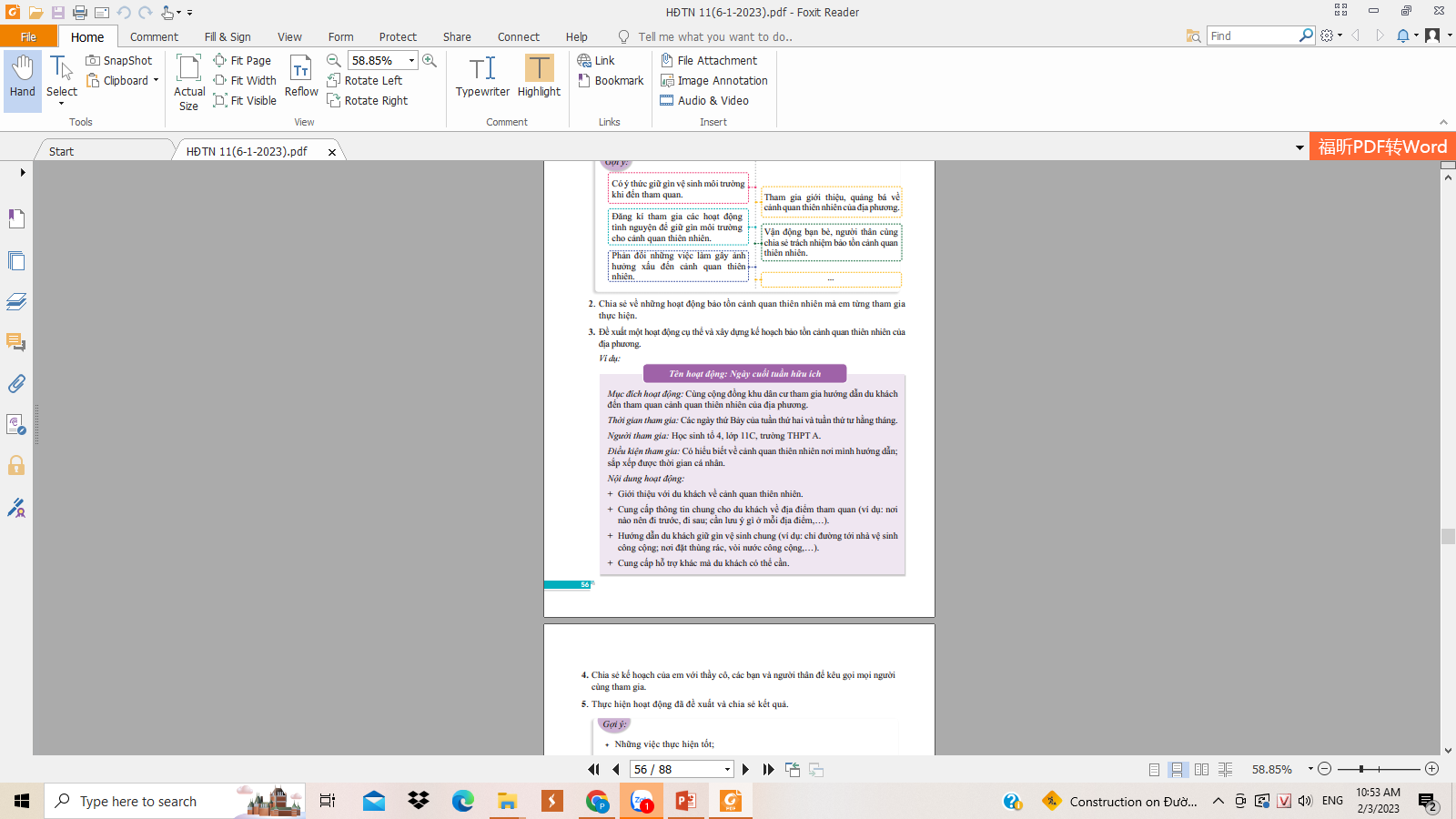 PHƯƠNG PHÁP VÀ HÌNH THỨC TỔ CHỨC DẠY HỌC
Các chủ đề, hoạt động trong SGK tạo điều kiện cho giáo viên đổi mới PP và hình thức tổ chức dạy học; các hình thức trải nghiệm được giới thiệu và sử dụng tối đa
ĐÁNH GIÁ
PHẦN 3HƯỚNG DẪN TỔ CHỨC CÁC LOẠI HÌNH HOẠT ĐỘNG
GỢI Ý KHUNG PHÂN PHỐI CHƯƠNG TRÌNH
Chủ đề theo các tháng.

Các hoạt động của chủ đề.

(trang word phân phối chương trình)
37
Lựa chọn hoạt động
Mỗi chủ đề thực hiện trong 4 tuần. Mỗi tuần bao gồm 3 tiết: sinh hoạt dưới cờ, Hoạt động giáo dục theo chủ đề, sinh hoạt lớp hoặc sinh hoạt câu lạc bộ.
Trong đó, Sinh hoạt dưới cờ và sinh hoạt lớp là tự chọn, giáo viên có thể chọn các hoạt động phù hợp để thực hiện. Tiết Hoạt động giáo dục theo chủ đề mang tính bắt buộc và yêu cầu cần đạt của chương trình chủ yếu được thực hiện qua tiết này.
Các hoạt động được thiết kế tương đối độc lập nhưng có sự kết nối, nhằm đạt được những yêu cầu cần đạt nhất định. Khi lựa chọn hoạt động, nên lựa chọn những hoạt động có mối liên hệ chặt chẽ với nhau để thực hiện trong cùng 1 tiết hoặc theo thứ tự liên tiếp, đảm bảo hiệu quả tối ưu.
38
HƯỚNG DẪN TỔ CHỨC SINH HOẠT DƯỚI CỜ
Gồm 2 nội dung chính:
     - (1) Phần nghi lễ: Bao gồm chào cờ, hát Quốc ca, tổng kết hoạt động trong tuần qua,… 
     - (2) Triển khai, tổ chức các HĐTN gắn với chủ đề của tuần, của tháng. 
Xác định những hoạt động nào sẽ tổ chức dành riêng cho khối lớp 11, hoạt động nào sẽ tổ chức trong phạm vi toàn trường. 
Tổ chức thực hiện trên tinh thần lấy HS làm trung tâm, phát huy tính tích cực, chủ động và sáng tạo của HS.
Có thể huy động và phối hợp sự tham gia của cha mẹ HS, chính quyền địa phương, Hội Phụ nữ, cơ quan, doanh nghiệp, nghệ nhân,…
Tiến trình chung của Sinh hoạt dưới cờ
HƯỚNG DẪN TỔ CHỨC HOẠT ĐỘNG GIÁO DỤC THEO CHỦ ĐỀ
Phương thức Khám phá với học sinh chủ yếu được thực hiện với hình thức quan sát các hoạt động của các bạn và của bản thân, quan sát các hình ảnh, tư liệu được sưu tập. Khi tổ chức các hoạt động này, GV nên lưu ý:
41
Phương thức Thể nghiệm, tương tác được thể hiện khá nhiều trong SGK Hoạt động trải nghiệm, hướng nghiệp 11 như: 










Khi tổ chức các hoạt động này, GV nên tạo cơ hội để tất cả HS được tham gia, quy trình tổ chức có thể đi từ: cá nhân cặp đôi  nhóm lớn  toàn lớp.
42
Phương thức Cống hiến: 






Với những hoạt động này, khi tổ chức đòi hỏi nhà trường và GV phải xây dựng kế hoạch cụ thể, huy động sự hỗ trợ và tham gia của phụ huynh và các lực lượng xã hội khác. Trong SGK gợi ý đưa ra thời gian tổ chức 1 tiết, nhưng khi tổ chức thực hiện các hoạt động này, nhà trường và GV có thể thay đổi linh hoạt nội dung và số tiết để HS được tham gia, trải nghiệm tốt nhất.
43
Phương thức Nghiên cứu: là cách tổ chức hoạt động tạo cơ hội cho học sinh tham gia các đề tài, dự án nghiên cứu khoa học nhờ cảm hứng từ những trải nghiệm thực tế, qua đó đề xuất những biện pháp giải quyết vấn đề một cách khoa học. 






Khi tổ chức cho HS thực hiện các hoạt động này, GV giáo viên tổ chức lên kế hoạch cho HS tự chuẩn bị các vật liệu phong phú từ những vật liệu tái chế hoặc tự nhiên, tạo cơ hội cho HS được tự do sáng tạo, thể hiện ý tưởng của bản thân, không nên đặt ra các khuôn mẫu, từ đó phát triển năng lực tự chủ và tự học, giải quyết vấn đề sáng tạo cho người học.
44
HƯỚNG DẪN TỔ CHỨC SINH HOẠT LỚP
PHẦN 4HƯỚNG DẪN KHAI THÁC VÀ SỬ DỤNG HỆ THỐNG TÀI LIỆU THAM KHẢO, BỔ TRỢ
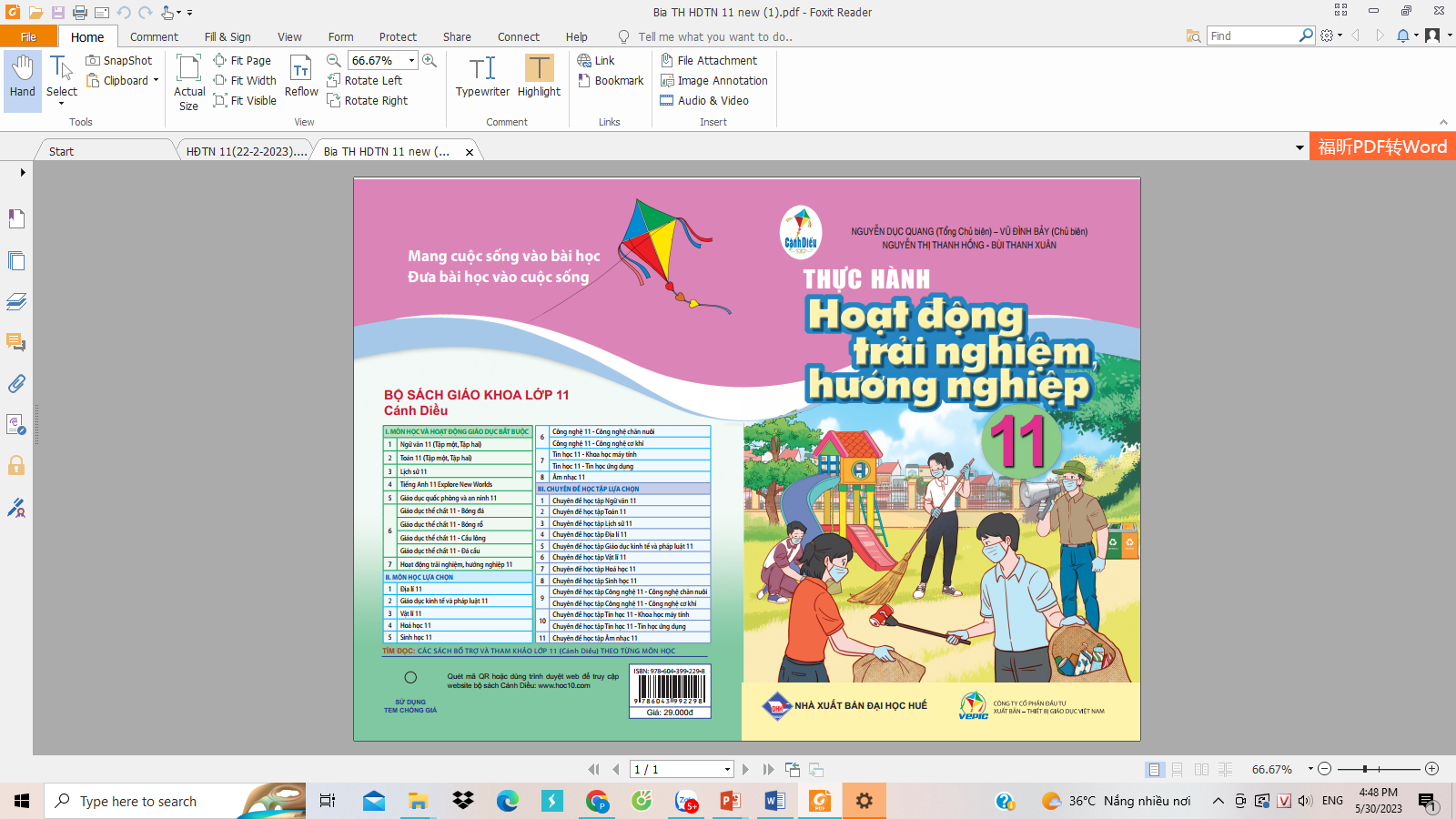 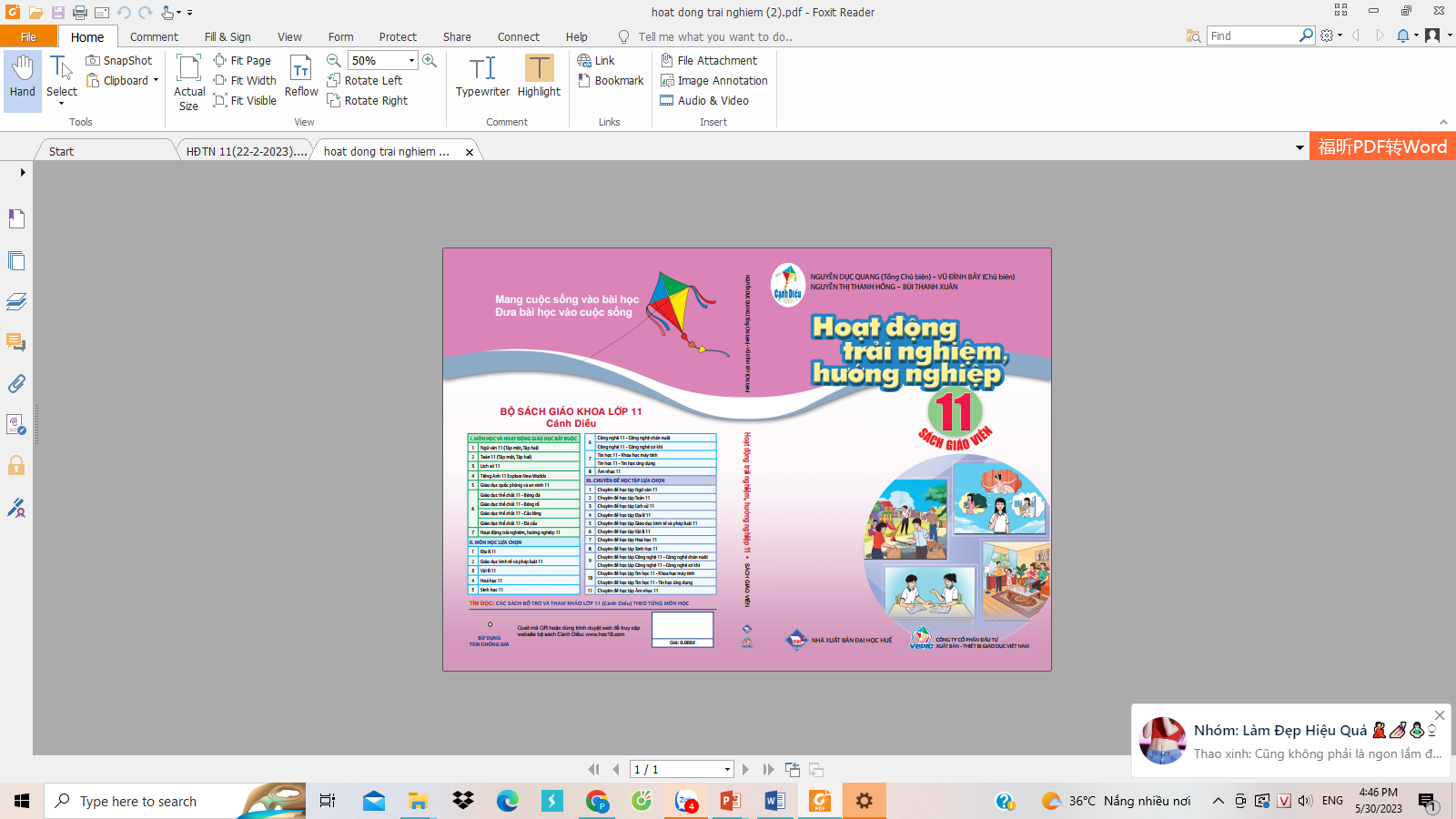 SÁCH GIÁO VIÊN HOẠT ĐỘNG TRẢI NGHIỆM,HƯỚNG NGHIỆP 11
Là tài liệu bổ trợ quan trọng, định hướng cho GV tổ chức các HĐTN, HN.
GV vận dụng sáng tạo và phát triển những gợi ý được đưa ra trong SGV. 
Gồm 2 phần:
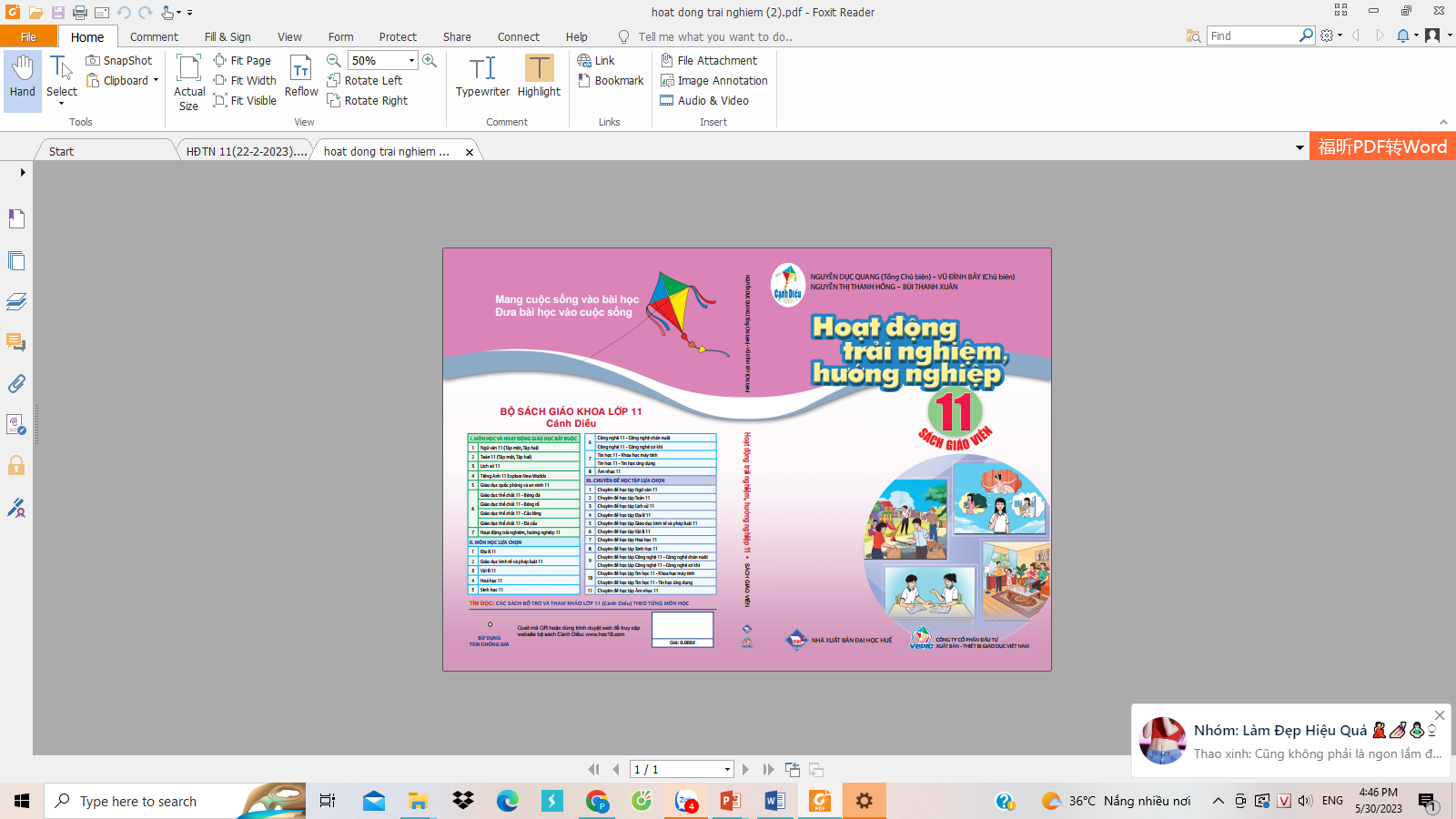 Phần thứ nhất: Một số vấn đề chung về tổ chức HĐTN, HN cho HS lớp 10.
Phần thứ hai: Hướng dẫn thực hiện các chủ đề và các hoạt động cụ thể
THỰC HÀNH HOẠT ĐỘNG TRẢI NGHIỆM, HƯỚNG NGHIỆP 11
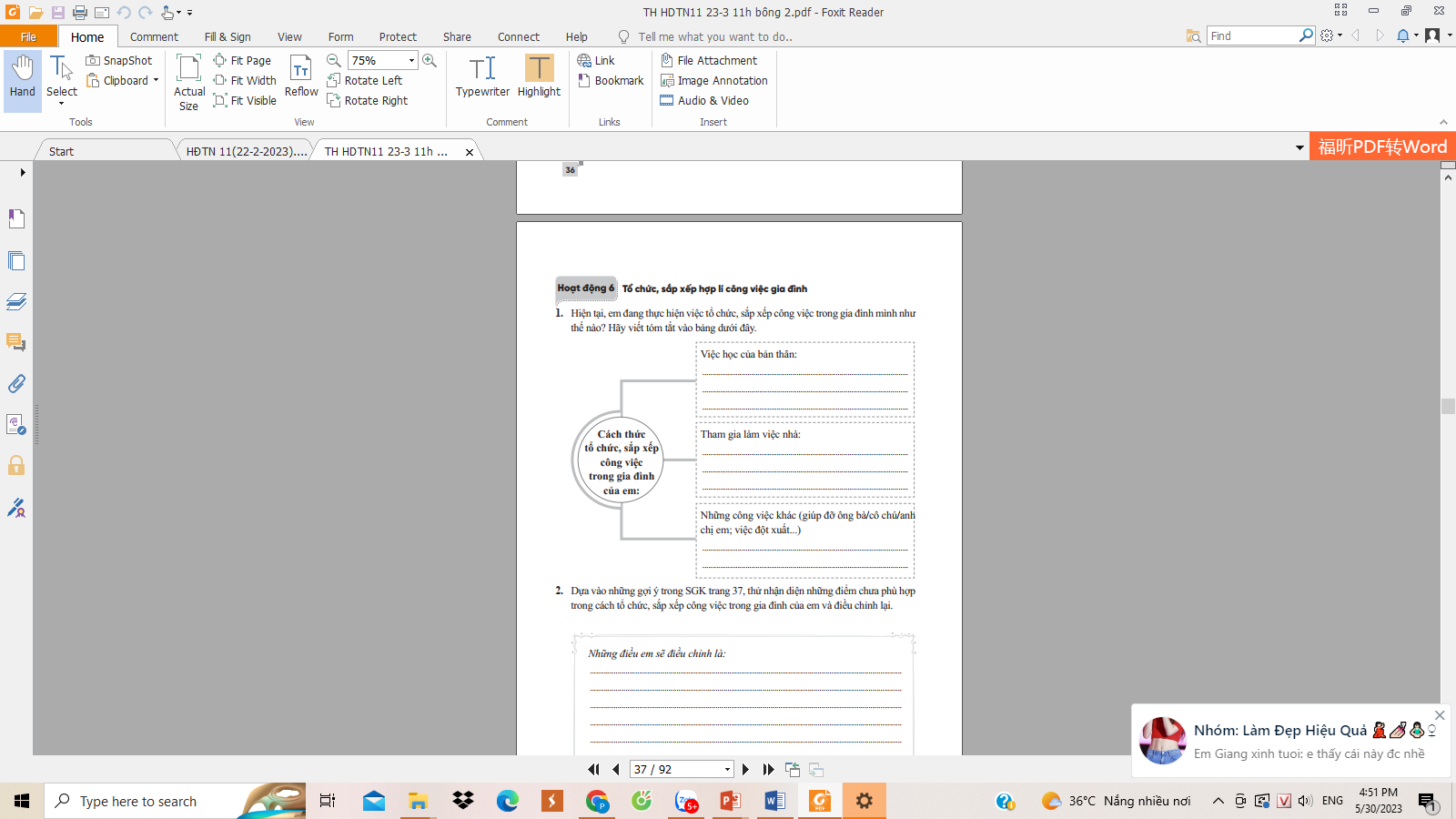 Là tài liệu bổ trợ dành cho HS khi tham gia HĐTN, HN.
Các hoạt động bám sát SGK và mở rộng hơn, tạo điều kiện để HS thực hiện các hoạt động trong SGK và rèn luyện,vận dụng.
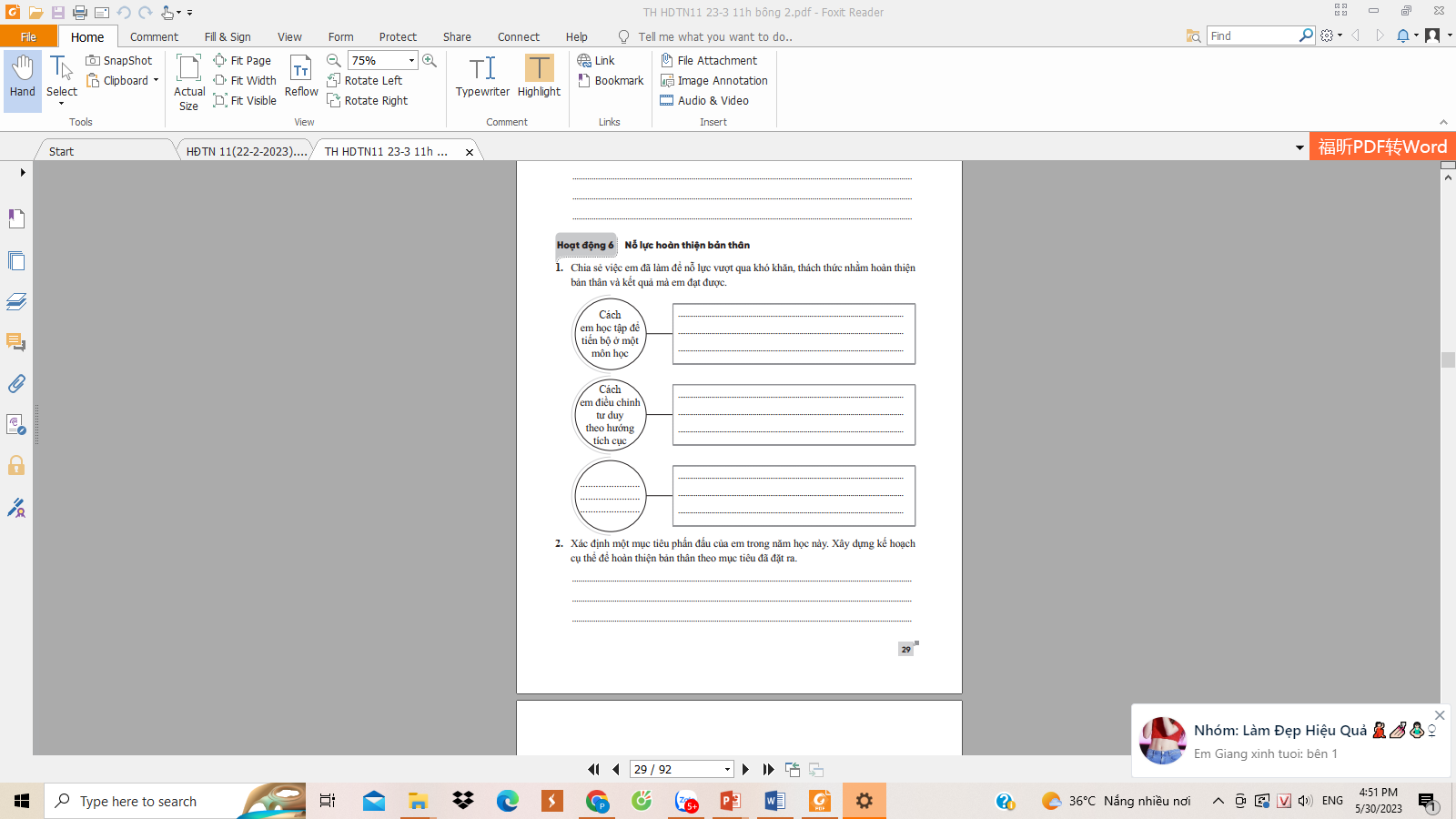 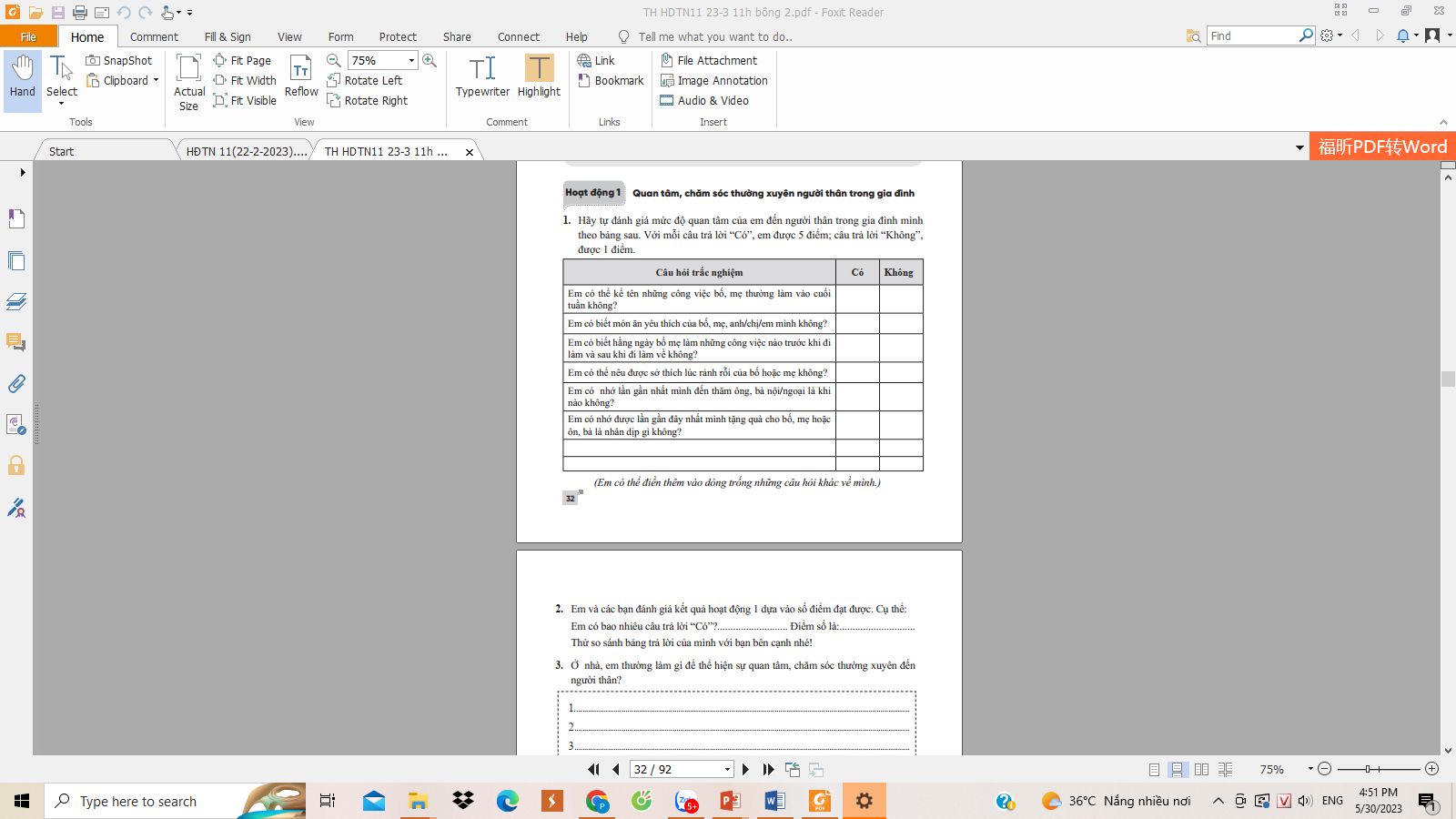 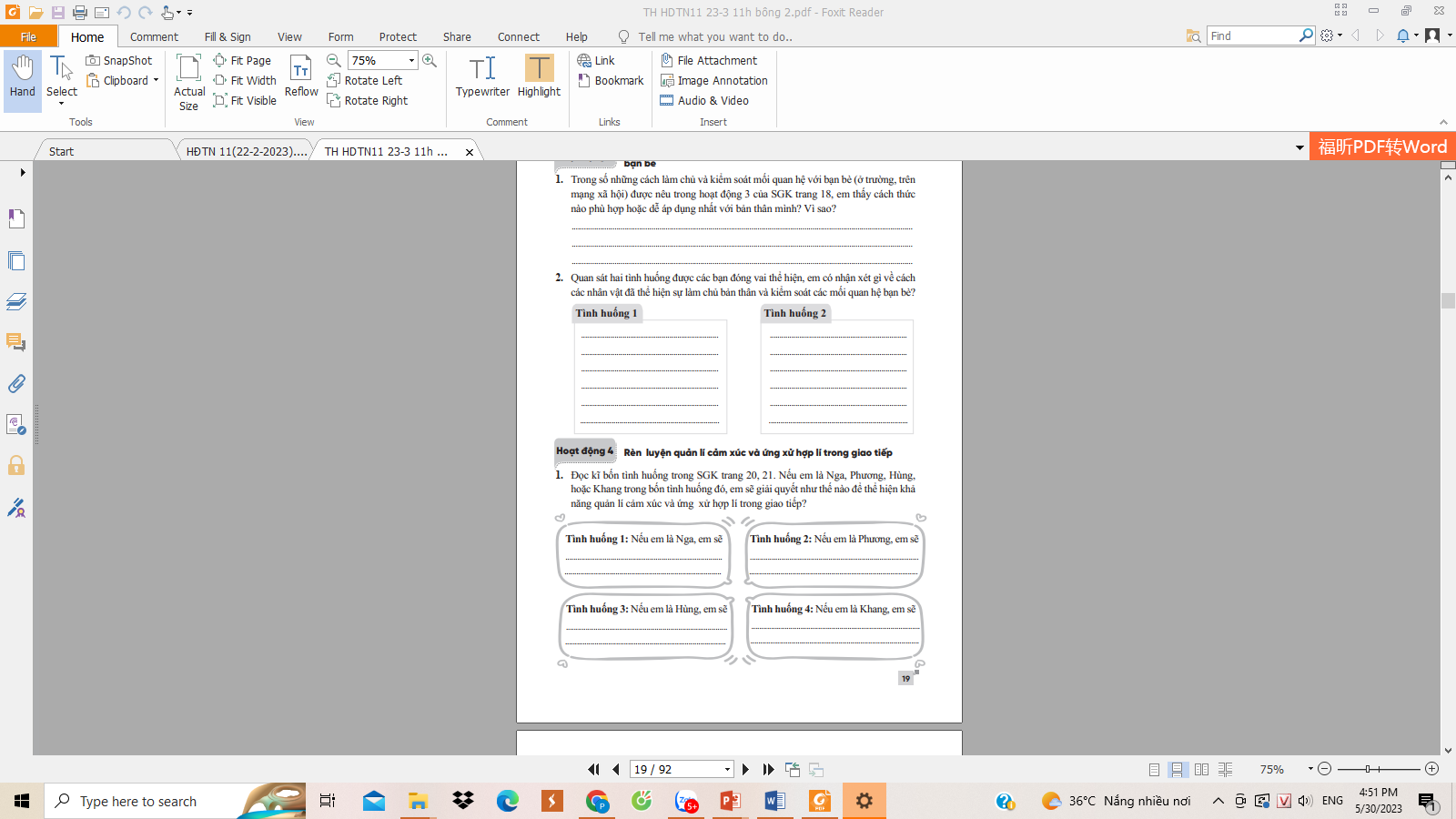 CÁC HỌC LIỆU ĐIỆN TỬ
https://hoc10.com
Bao gồm: video tình huống, câu chuyện; tranh ảnh động và tĩnh gắn với nội dung các HĐTN, HN trong SGK.
Là nguồn học liệu bổ trợ HĐTN cho học sinh.
Là kênh thông tin tham khảo để GV khai thác, sử dụng trong quá trình dạy học.
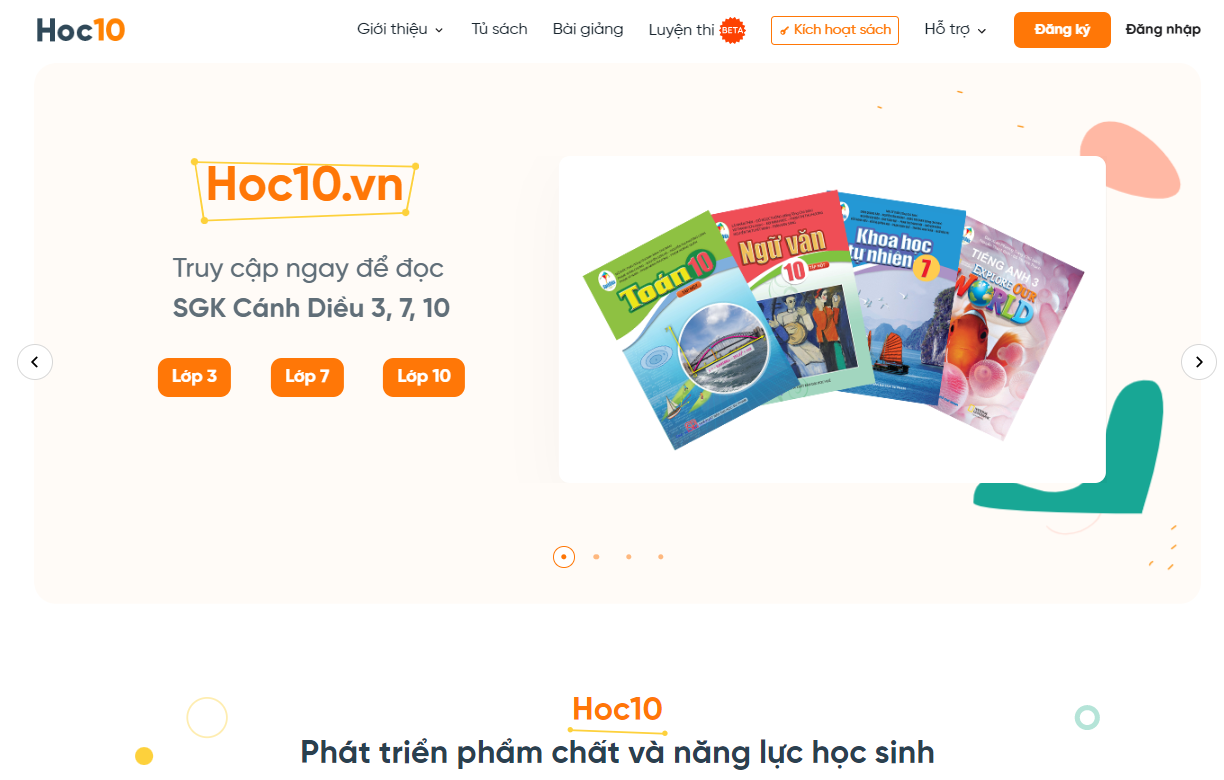 PHẦN 5THẢO LUẬN
Theo dõi tiết dạy minh hoạ
Thảo luận về tiết dạy minh hoạ, rút kinh nghiệm
Trao đổi, thảo luận mở rộng
NHỮNG LƯU Ý ĐỐI VỚI GIÁO VIÊN
Nắm được bản chất của hoạt động trải nghiệm và vai trò của hoạt động trải nghiệm trong Chương trình Giáo dục phổ thông 2018.
Hiểu được tư tưởng thiết kế sách giáo khoa.
Phân bố được các chủ đề hợp lí với kế hoạch giáo dục nhà trường.
Nắm được yêu cầu cần đạt của chương trình và từng chủ đề.
Có sự chuẩn bị kĩ trước khi tổ chức hoạt động.
Linh hoạt, sáng tạo, cởi mở trong việc tổ chức.
Chuyển dần vai trò tổ chức hoạt động cho học sinh.
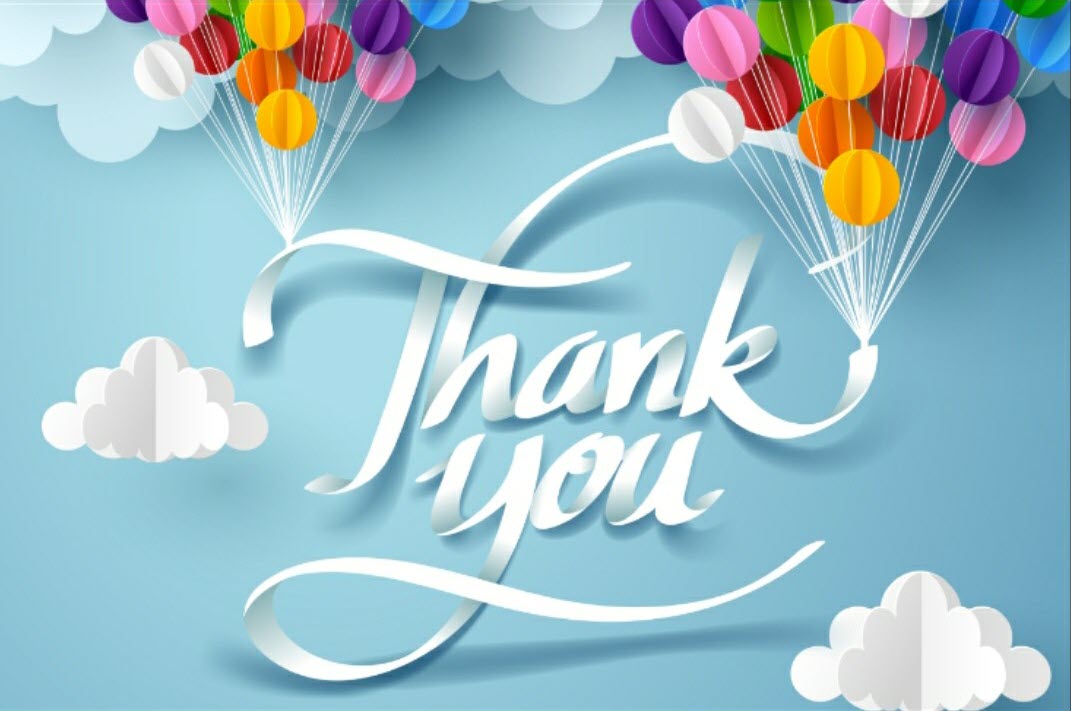